Drought  Outlook  Support Briefing August 2020
Climate Prediction Center/NCEP/NOAA
http://www.cpc.ncep.noaa.gov/products/Drought
Phone: 1-877-680-3341
Pwd:    858747#
July
Drought Monitor
Monitoring is important because, unlike US T/P fcsts,  for drought forecasts, we have to know where we are, before we can tell where we are going!!
Drought forecasts are  tendency forecasts.
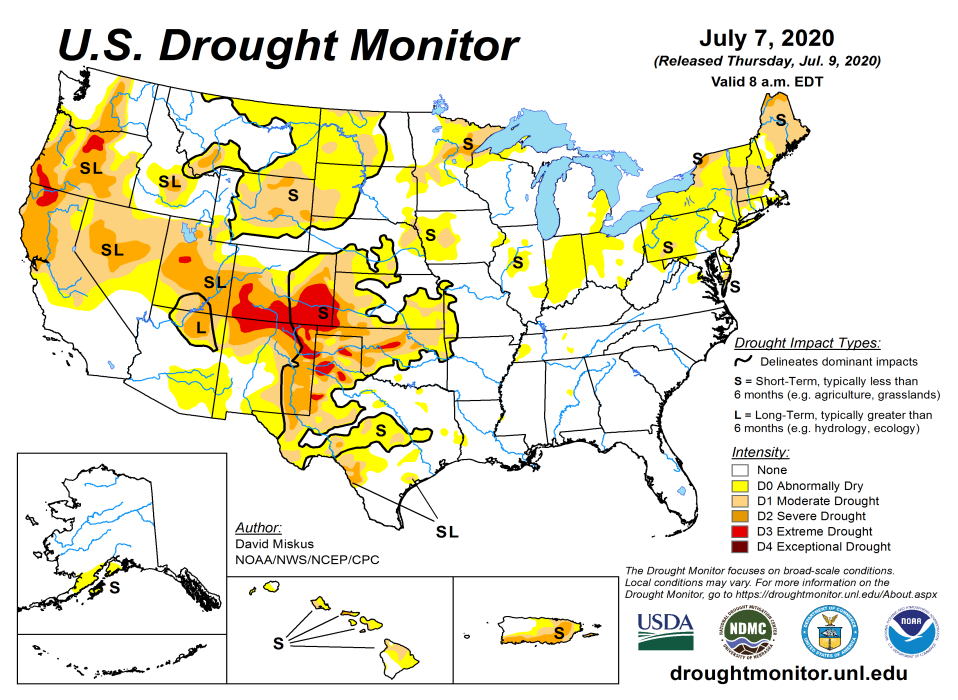 June
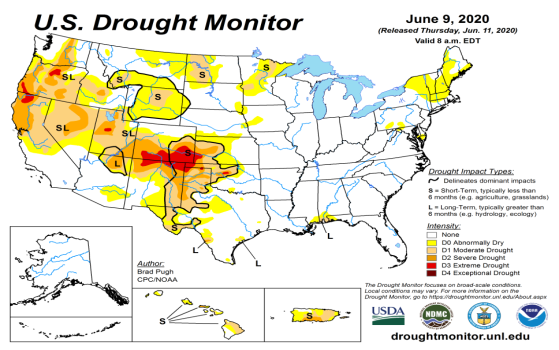 Over the last five months, drought area & severity has overall generally increased across the South, West & Northern Plains and NE.

The short/long term drought in the four corner states area (AZ/NM/UT/CO) has expanded and intensified southward & westward.

Dryness/Drought in Northern Great Plain states has slightly eased.

Recent short-term Drought in the Northeastern states has gotten better.

New dry/drought areas are emerging in the upper Midwest (IN, OH, PA)  and southeast.
May
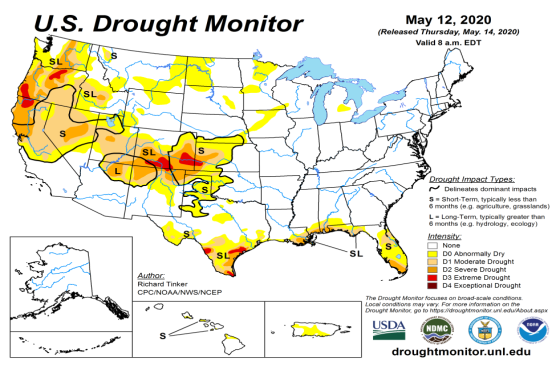 (Recent/Latest)
August
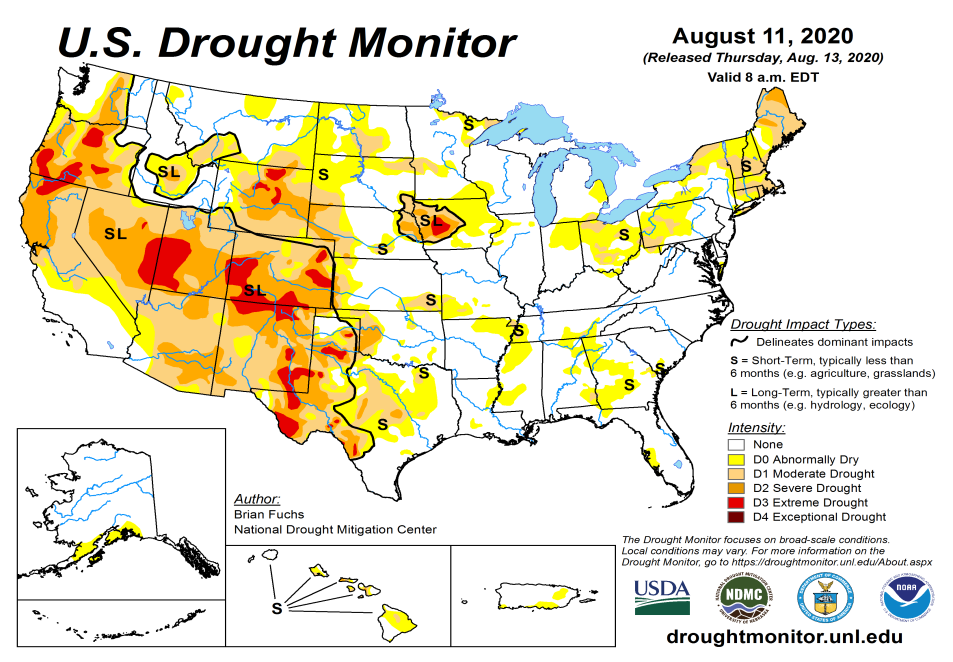 April
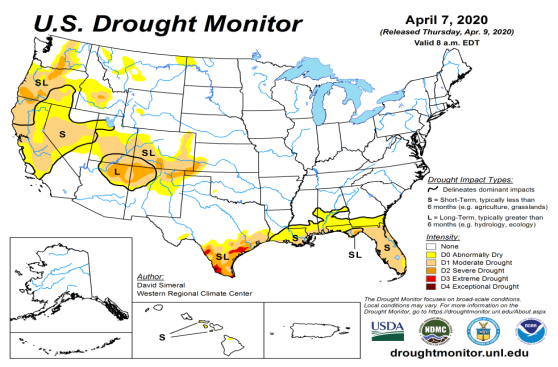 2
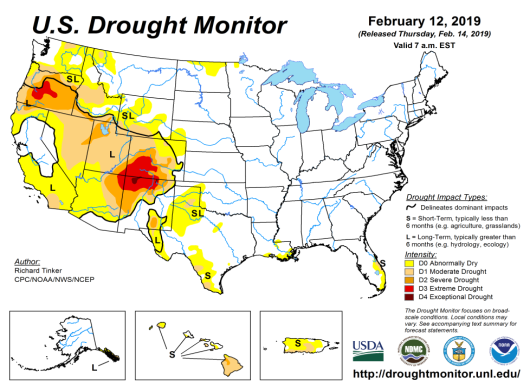 February
(Prev) Seasonal/Monthly Drought outlooks
(New Seasonal Drought Outlook to be released in 2 days!)
(New Monthly Drought Outlook to be released end of the month)
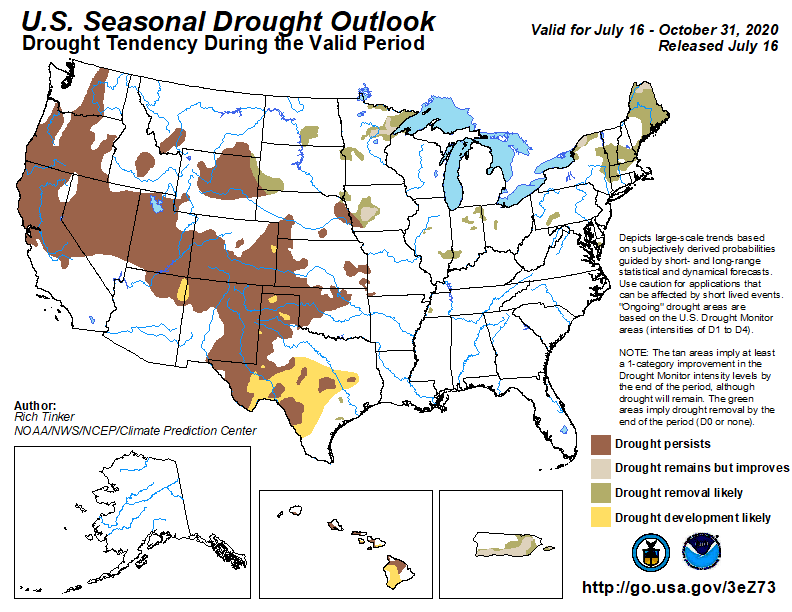 Seasonal Outlook 
(Mid July 2020- Oct 2020) 
issued  07/16/20
Monthly outlook
(for August 2020) 
issued 07/31/20
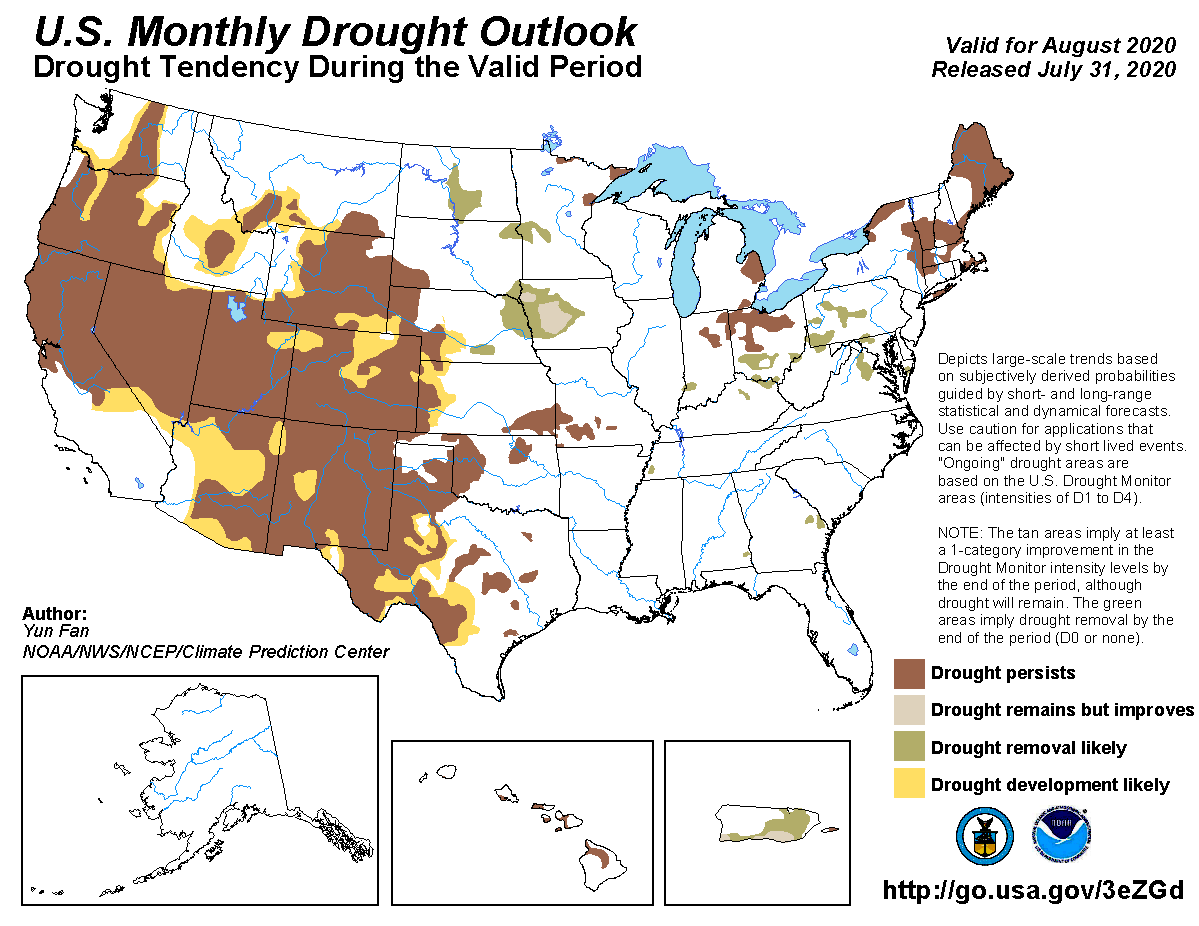 It was not too long ago (~May 2019), the US  had almost the lowest coverage of  area covered by drought! Approx. < 4% or so.

Now much of the southwest and parts of NorthEast is under drought! 

Drought is very fragile!! Have to keep a close eye!!
3
Precipitation ANOM during last 7, 14, 30, & 60 days.
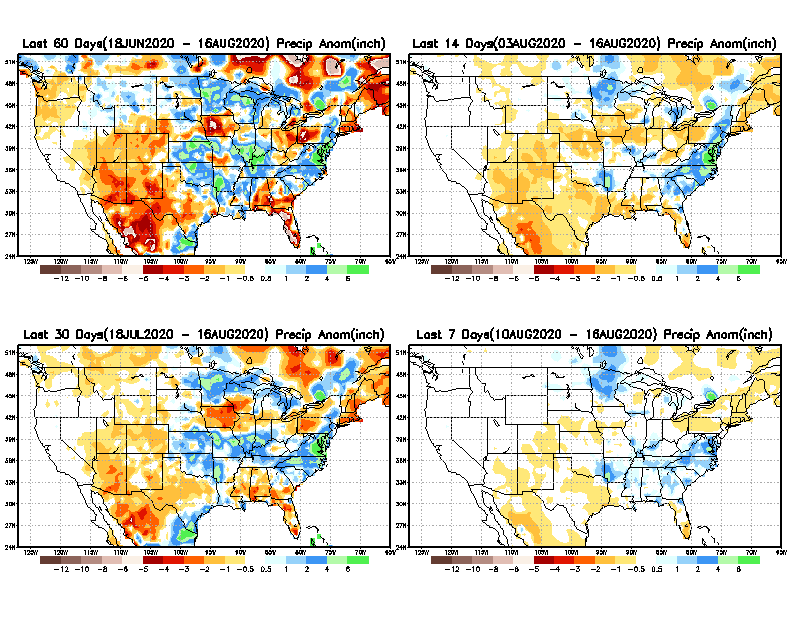 60 Days
14 Days
These maps in this and following slides, including          a) Total, 
b) Anom and 
c) Percent of Normal precip.  in these and other longer time ranges are now (routinely) daily updated at:
Isaias
Watch!
30 Days
7 Days
Alaska regn. was also added here as separate maps recently.
4
From: Recent Accumulated Precipitation https://www.cpc.ncep.noaa.gov/products/Drought/briefing_prcp.shtml
Precipitation Percent during last 7, 14, 30, & 60 days.
14 Days
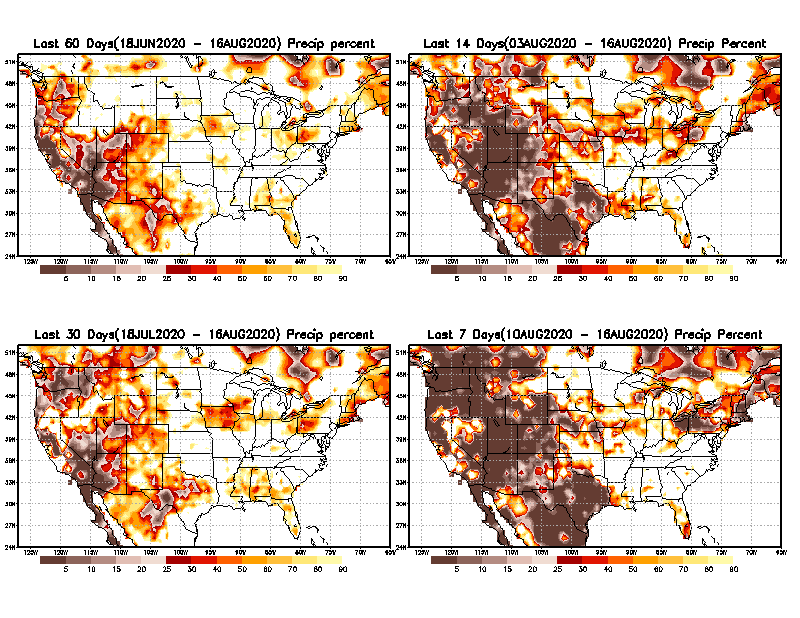 60 Days
This plot shows only the rainfall deficient regions <= 90% of normal.  
--  This shows more clearly  possible/likely  drought developing region in the future unless there is above normal rainfall in these regions to offset these shortfalls.
Pockets of short-term dryness, Watch!
Late/weak monsoon 
           So far!!
7 Days
30 days
From: Recent Accumulated Precipitation https://www.cpc.ncep.noaa.gov/products/Drought/briefing_prcp.shtml
5
Total precipitation ANOM during last 3, 4, 5, and 6 months.
6 M
4 M
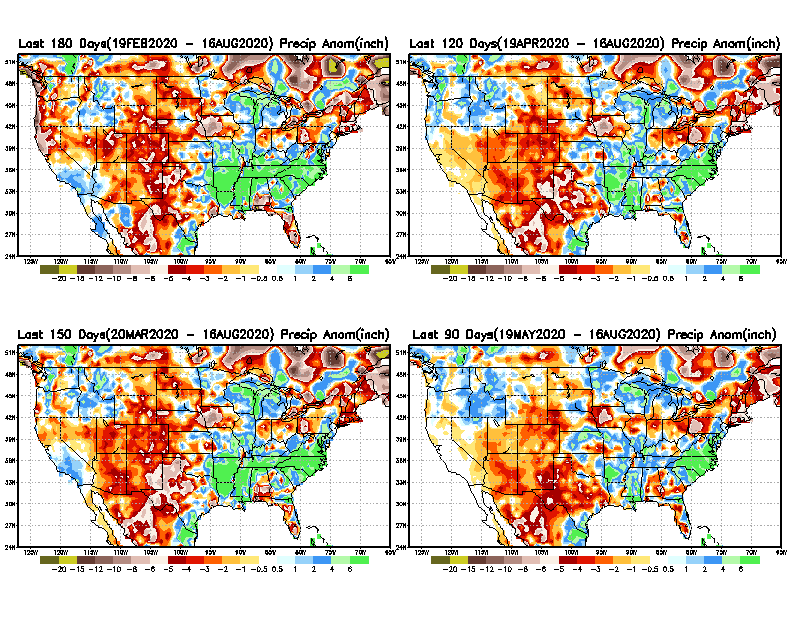 While the Precipitation anomalies deficit  may seem large in some regions (compared to others), it is the % of normal precip (next slide) that matters more!!
5 M
3 M
From: Recent Accumulated Precipitation https://www.cpc.ncep.noaa.gov/products/Drought/briefing_prcp.shtml
6
Total precipitation Percent during last 3, 4, 5, and 6  months.
4 M
6 M
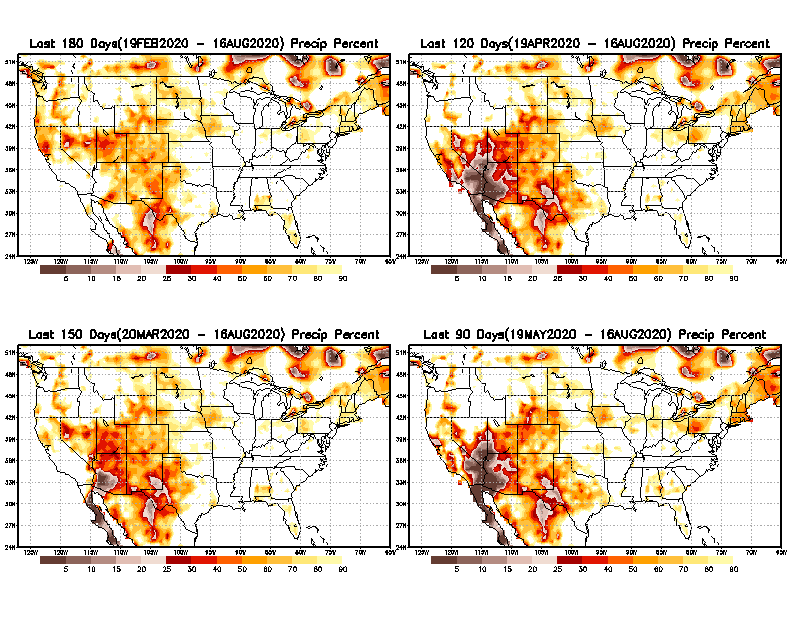 In these interim time scale 3-6 months, we need to pay attention to regions, which are dark-brown, red & dark red (<50%).
5 M
3M
While accrued  precipitation deficits are real & objective, 
droughts are subjective declarations!!
Looks Bad! In W.PA also!
East  vs  West!
Broad vs Narrow 
rainfall season.
With these various rainfall deficits in diff. time ranges, where and how exactly does one declare drought? Other factors (T/SM/E, etc..) do matter, but is cumulative precip. Deficits/percent_of_normal  ultimately more important?
7
Total precipitation Percent during last 9 months, 1 yr, 1.5yrs, & 2 yrs.
2 Y
1 Y
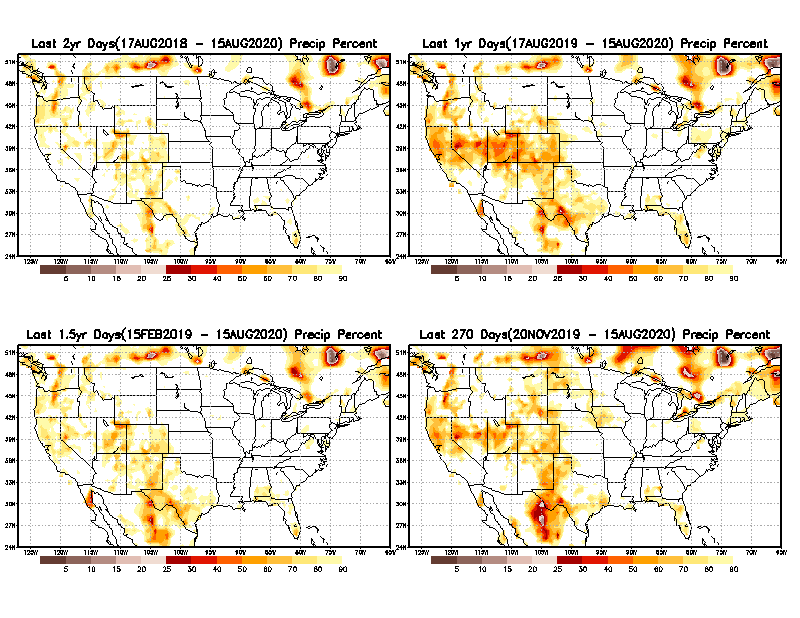 Tinderbox areas, where some form of longer term rainfall
deficiencies already, exist !!

-Almost all are in the WEST!
1.5 Y
9 M
8
From: Recent Accumulated Precipitation https://www.cpc.ncep.noaa.gov/products/Drought/briefing_prcp.shtml
Total precipitation Percent during last 2 yrs, 3 yrs, 4 yrs, & 5 yrs.
3 Y
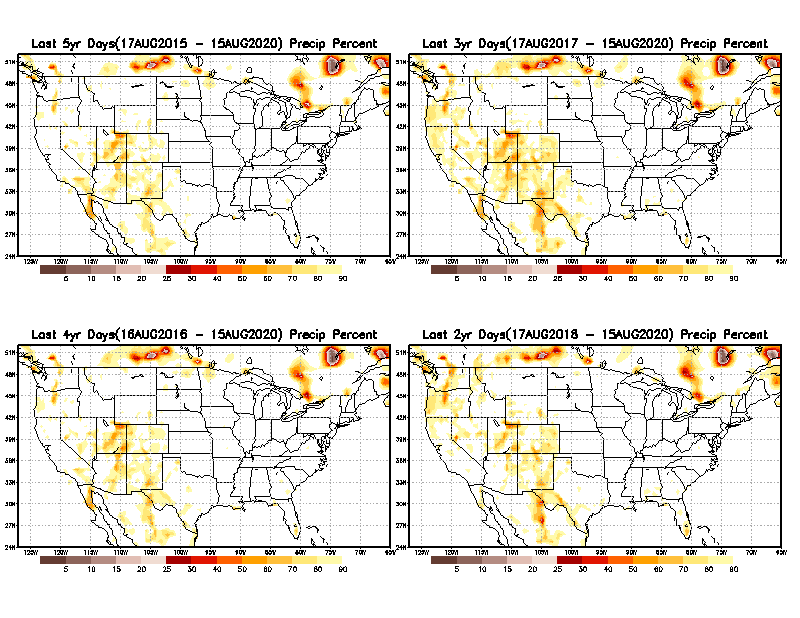 5 Y
Still longer term rainfall deficit variability in play?  Especially in the southwest!
In new format
4 Y
2 Y
In this time range, across the country, there is not any big area where the rainfall is less than 50%.
9
From: Recent Accumulated Precipitation https://www.cpc.ncep.noaa.gov/products/Drought/briefing_prcp.shtml
Rainy (3-month)Season across the US
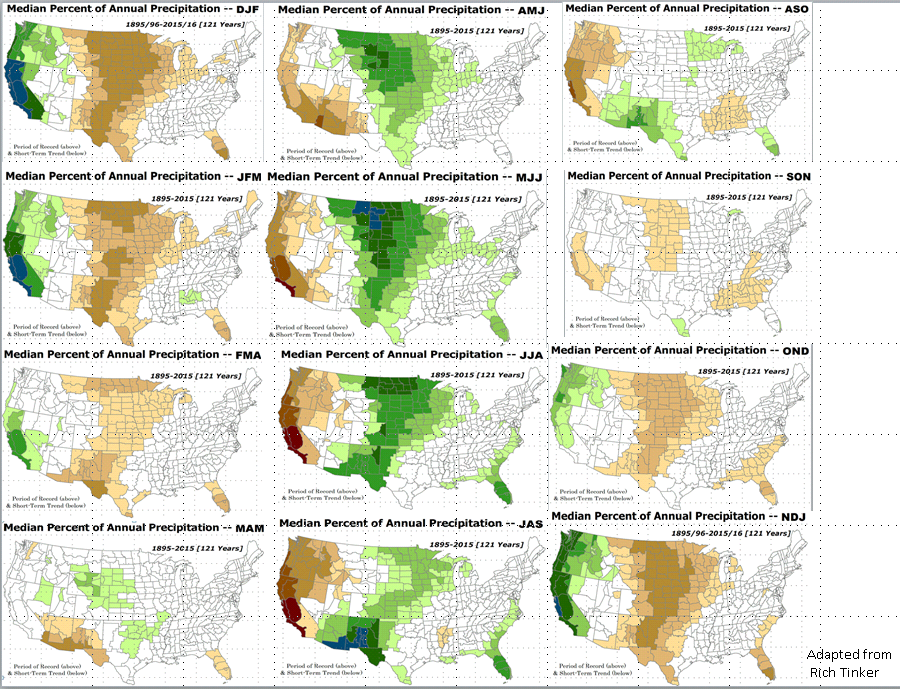 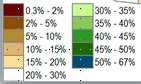 East  vs  West!

More darker colors in regn. central/west => narrow rainy season (months)

Overall, more white space in the east -> distributed rainfall season (except ~FL).
10
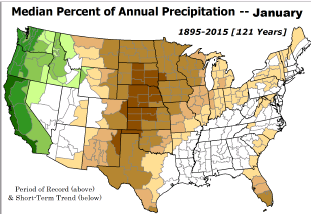 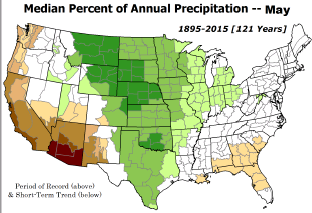 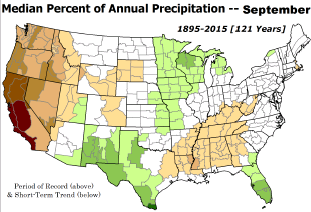 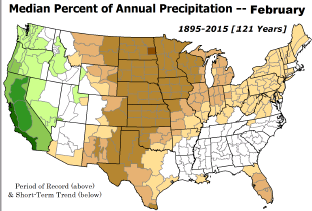 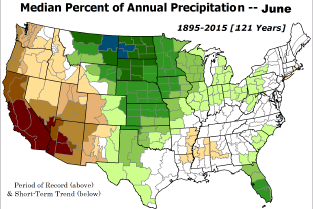 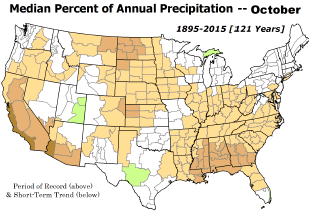 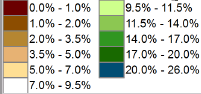 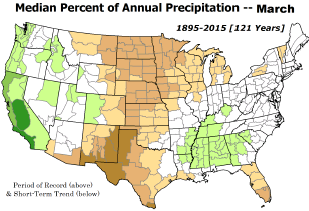 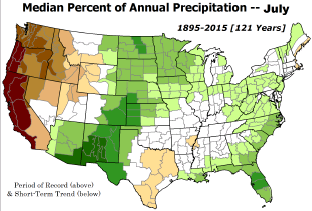 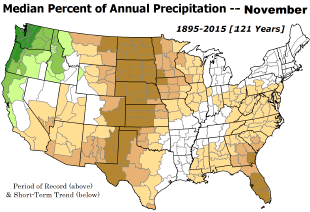 *********
EAST vs
CTR/WEST 
Behavior in Drought is loosely tied to rainfall climo!! 
 *********
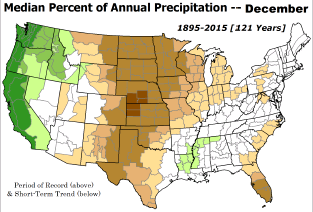 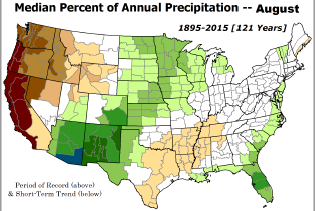 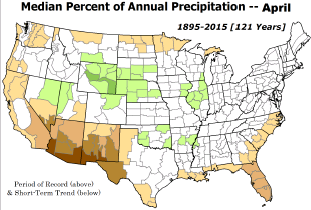 11
Adapted from Rich Tinker.
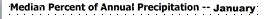 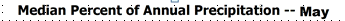 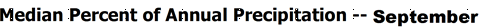 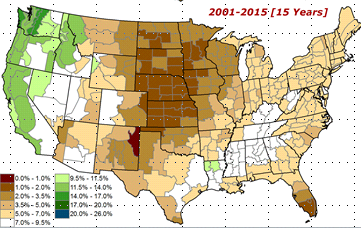 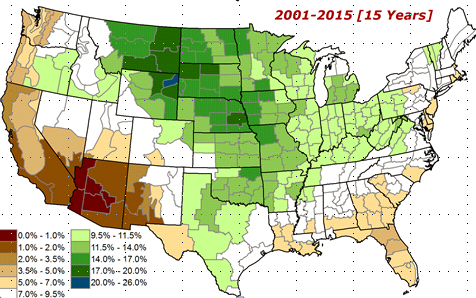 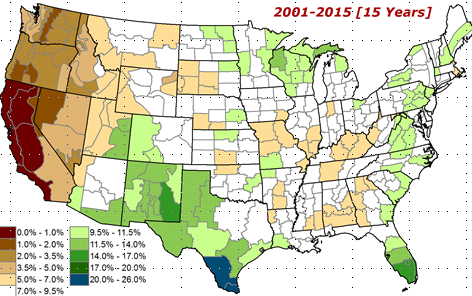 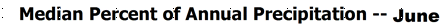 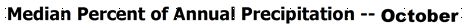 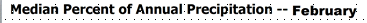 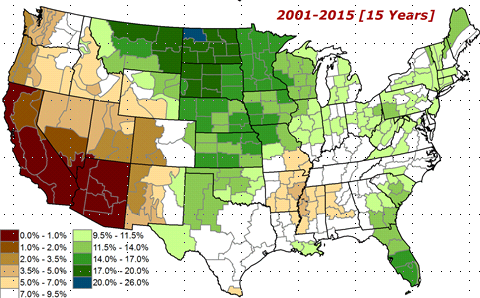 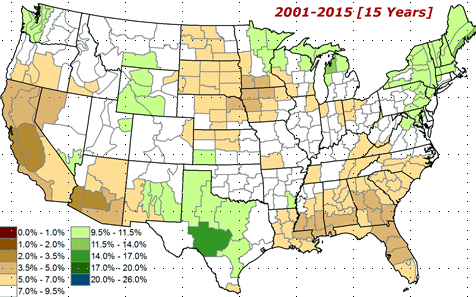 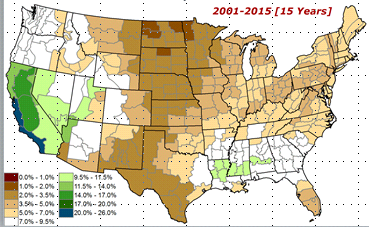 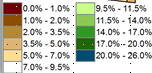 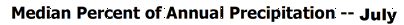 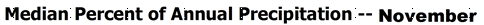 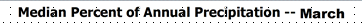 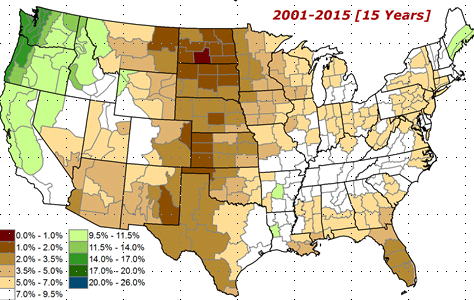 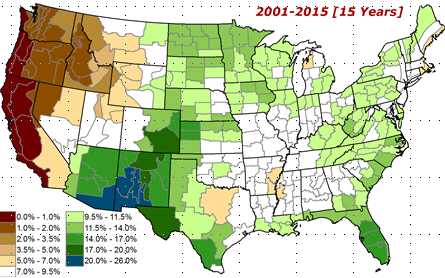 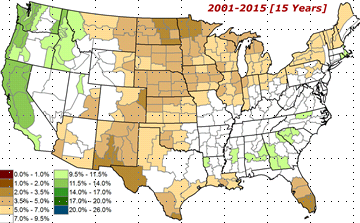 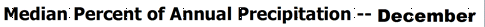 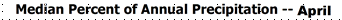 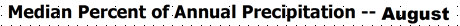 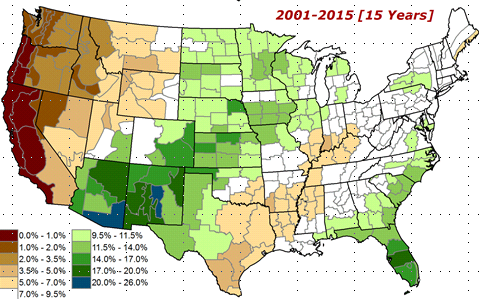 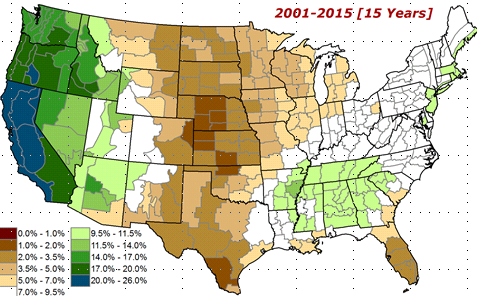 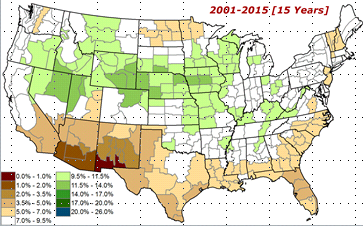 12
Adapted from
Rich Tinker
La Nina Precip  COMPOSITES & Trend map
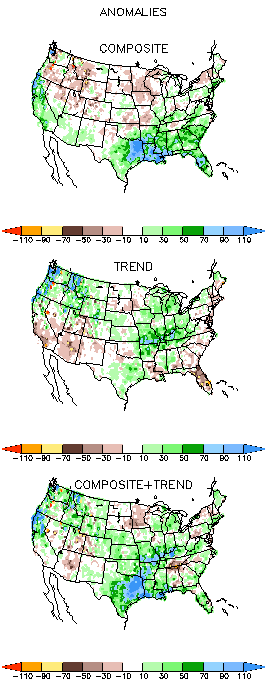 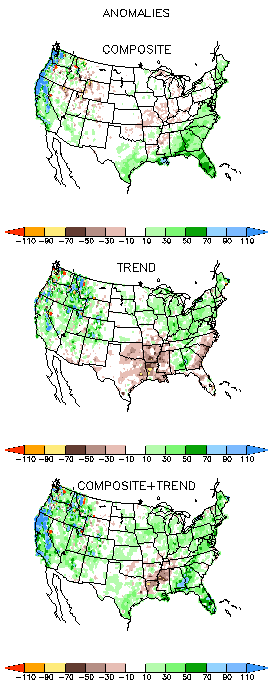 JFM
FMA
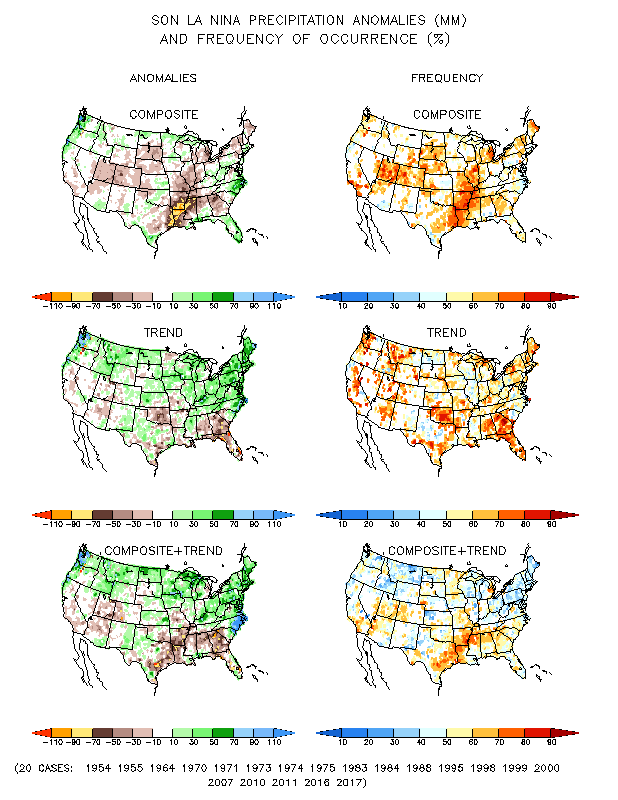 SON
13
The Standardized Precipitation Index SPI(based on Observed P)
----- Last Month
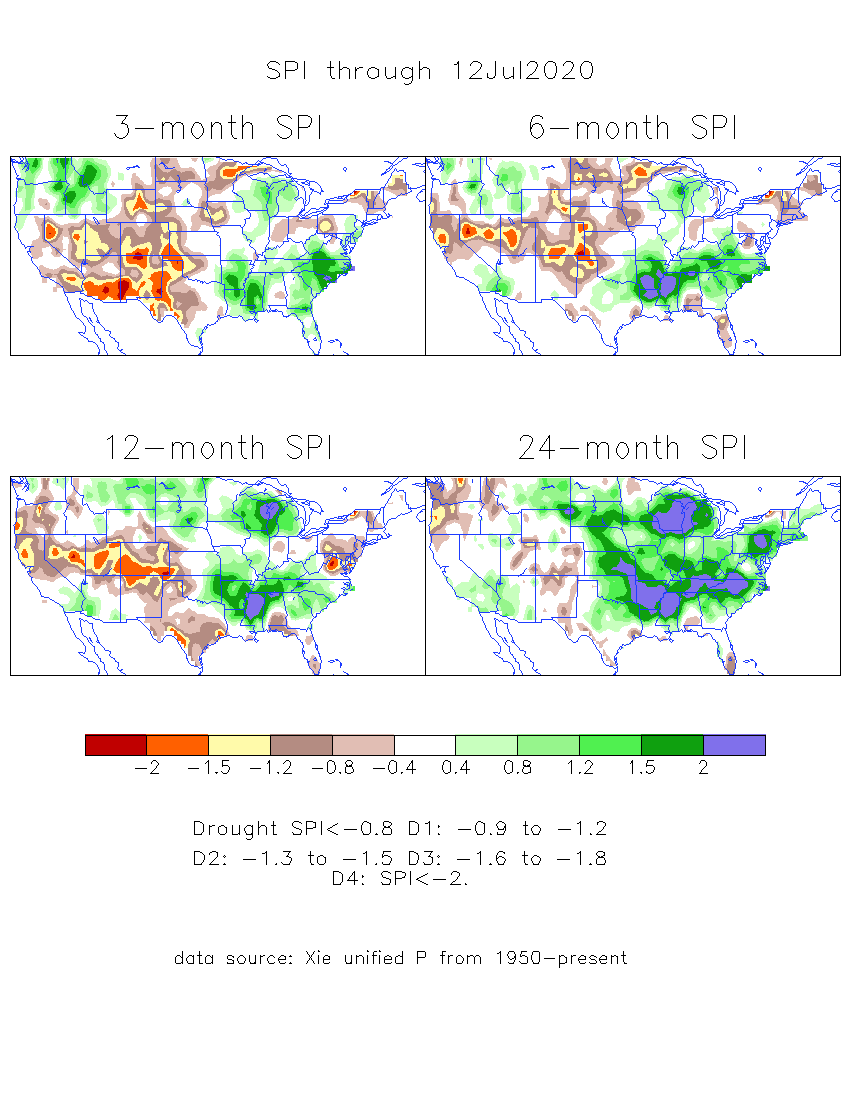 Very interesting graphic & details for the drought across the US based on the more generalized precip deficit/excess, the Standardized Precipitation Index (SPI). 

The dark brown and red colors, indicating standardized precipitation deficits, in the various time periods, approximately correspond to the appropriate short/long term drought monitor regions and their intensities
14
The Standardized Precipitation Index SPI(based on Observed P)
----- NOW
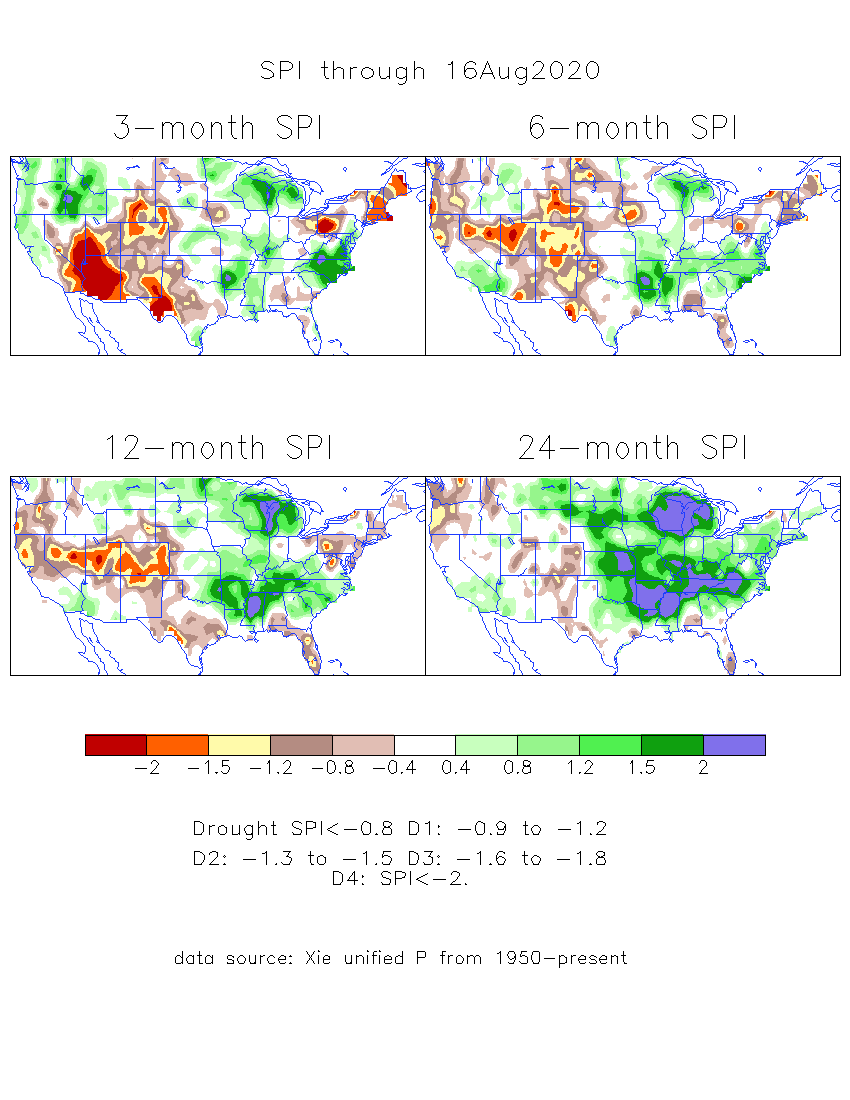 Very interesting graphic & details for the drought across the US based on the more generalized precip deficit/excess, the Standardized Precipitation Index (SPI). 

The dark brown and red colors, indicating standardized precipitation deficits, in the various time periods, approximately correspond to the appropriate short/long term drought monitor regions and their intensities
----- NOW
How does one negotiate and reconcile declaring short term vs long term drought when precip. deficiencies patterns  differ on many different time scales locally!!  

What is the cutoff delineating time between short VS long term drought!!
15
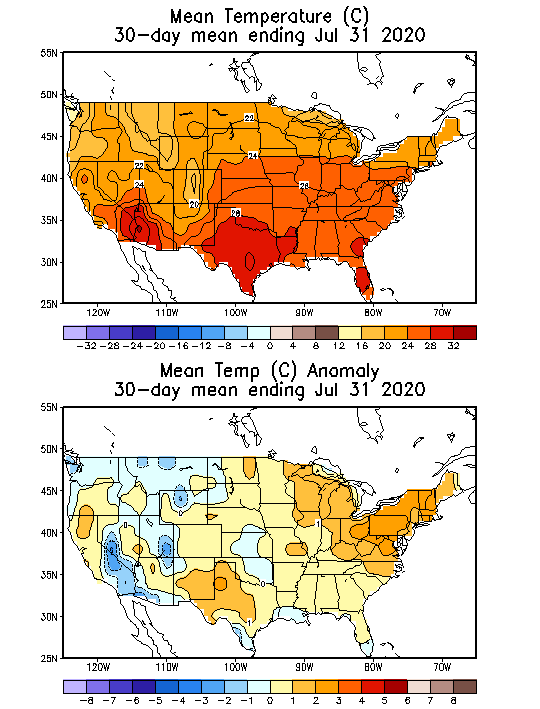 Recent US Temperatures
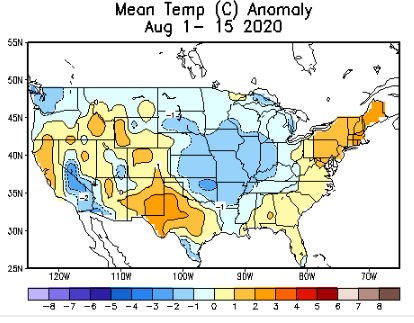 16
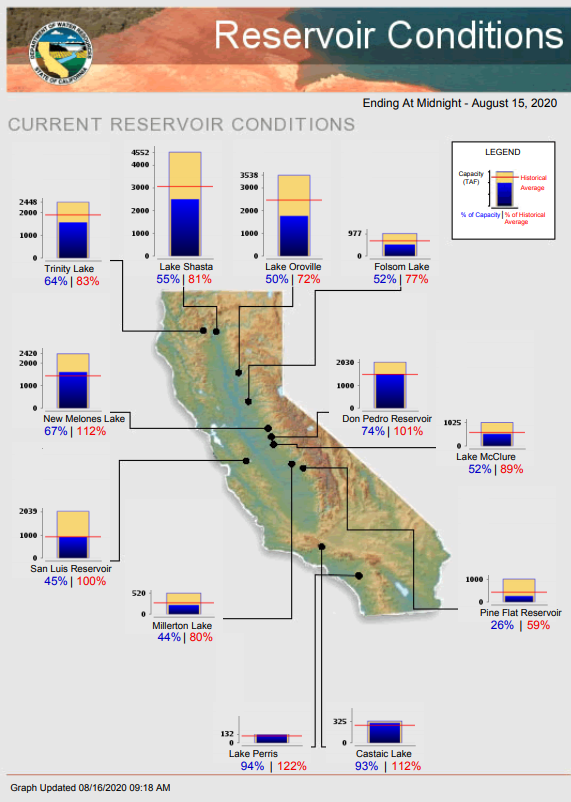 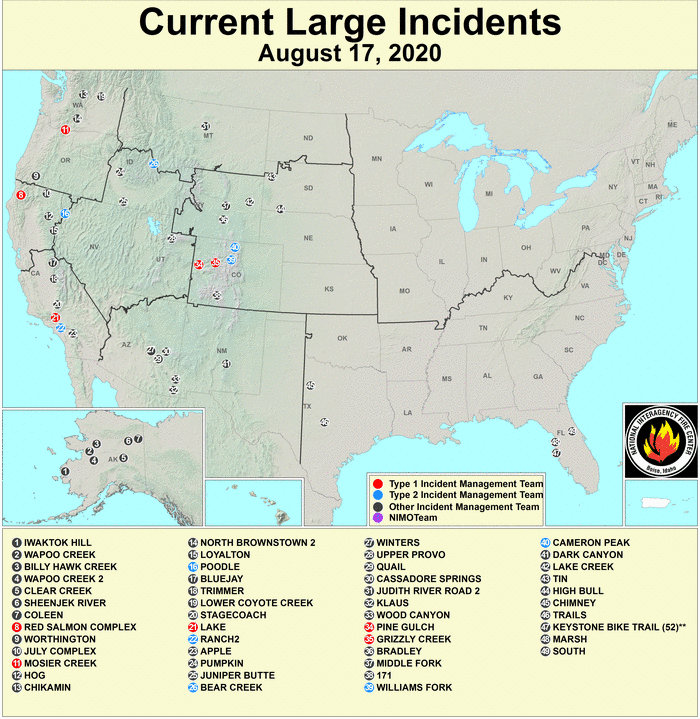 https://fsapps.nwcg.gov/
https://www.nrcs.usda.gov/wps/portal/wcc/
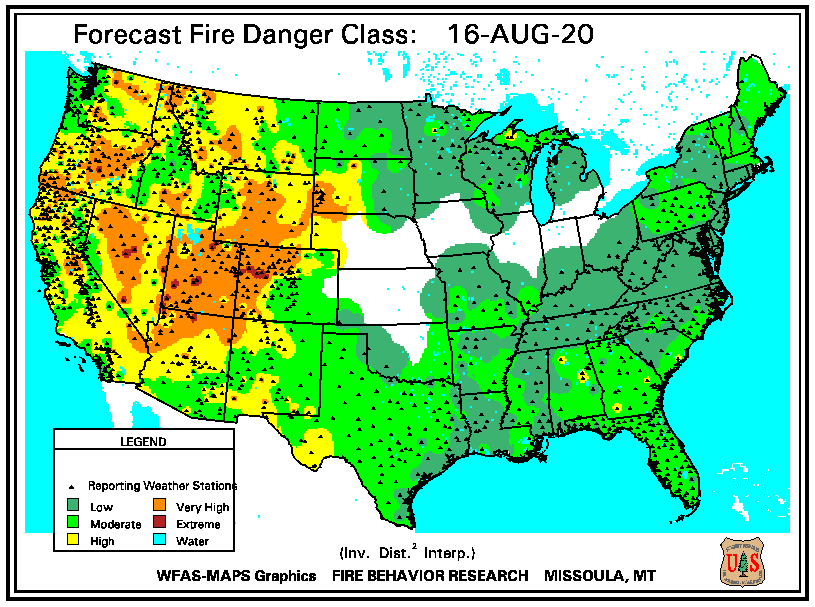 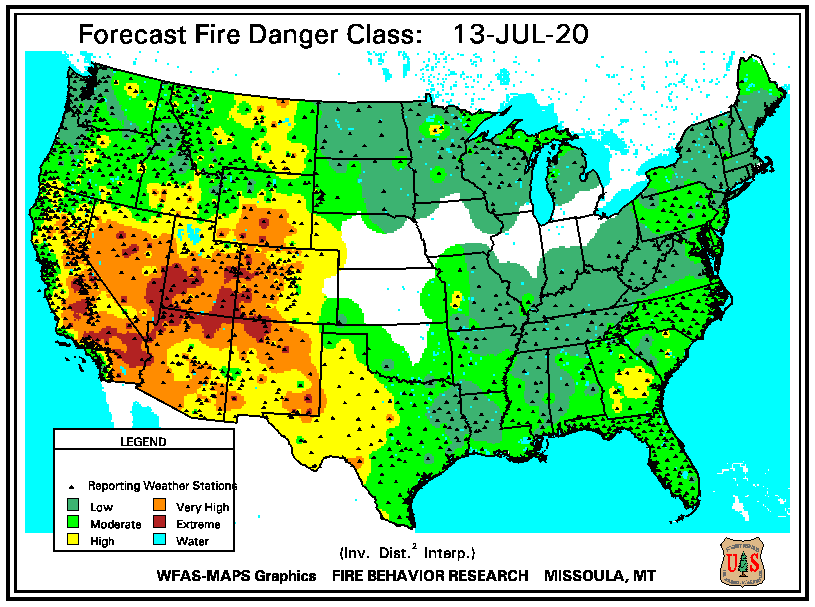 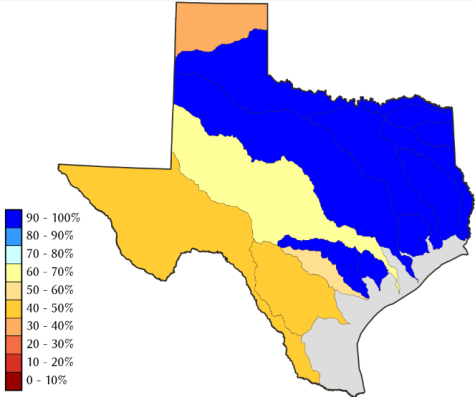 https://www.wfas.net/index.php/fire-danger-rating-fire-potential--danger-32
TX
Some/many of California reservoirs levels are  below their historical average levels.  Next rainy season is 4-months away.
17
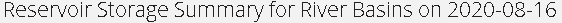 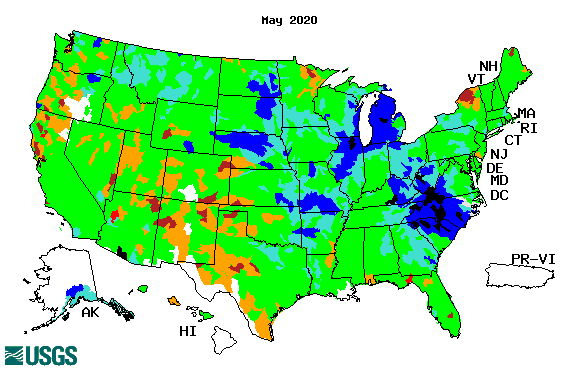 Streamflow (USGS)
18
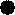 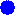 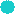 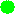 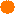 Worse conditions in the southwest, in the monsoon region.
Northeast conditions slightly omproved.
Pacific NW much improved now.
Map shows only  below normal 7-day average streamflow compared to historical streamflow for the day of year.
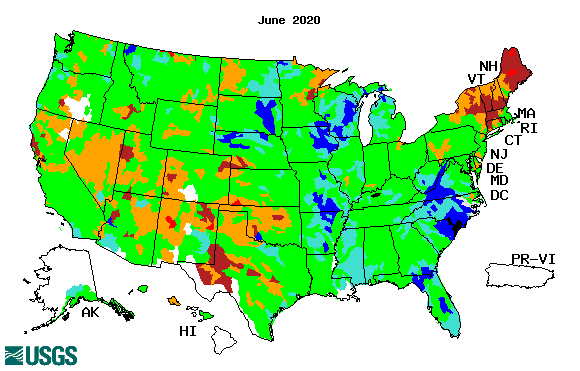 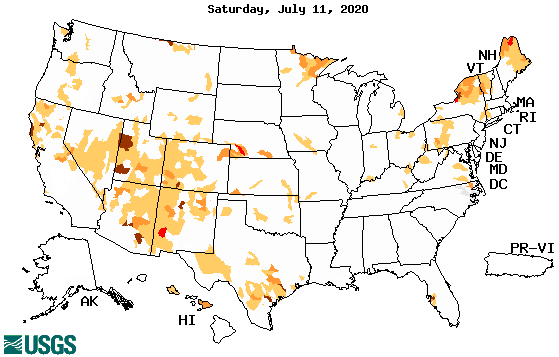 One month ago (left)  & 

Now (below)
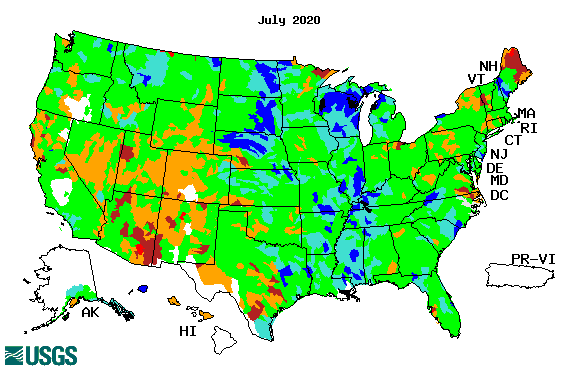 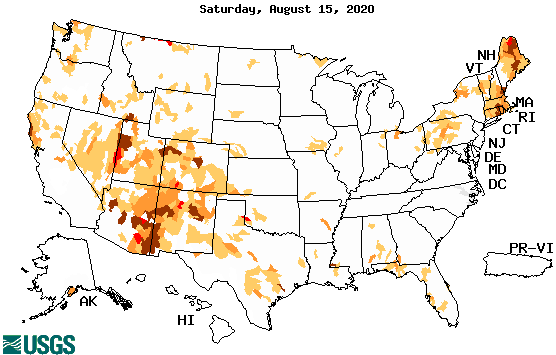 The far NE drought/dryness has got better!
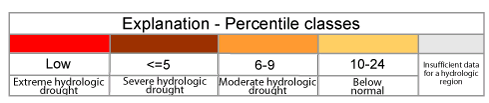 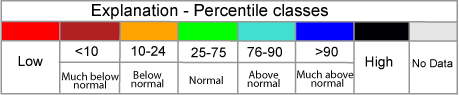 18
[Now]
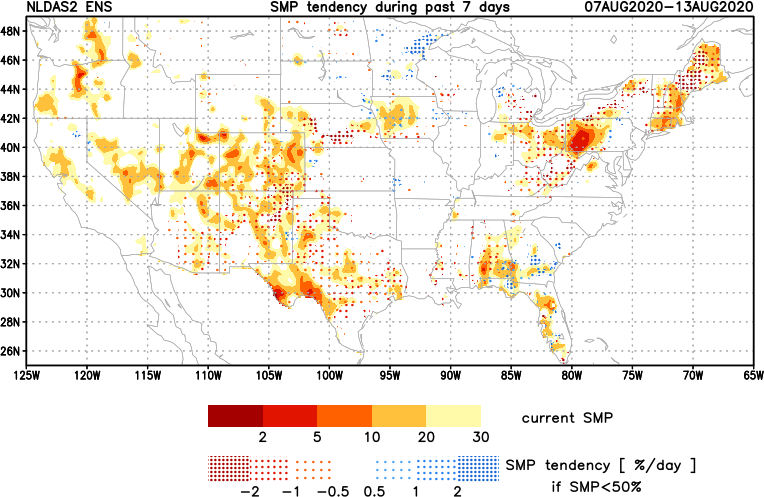 NCEP  Ensemble mean NLDAS2 models’ Soil Moisture tendency/trend
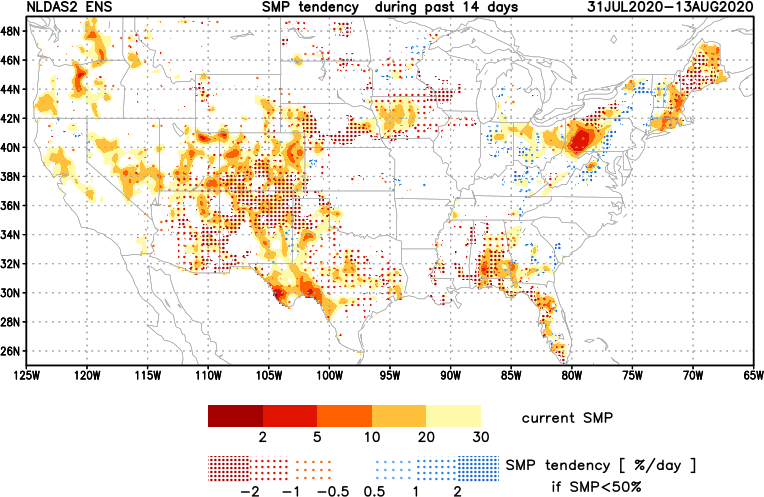 7 days
14 days
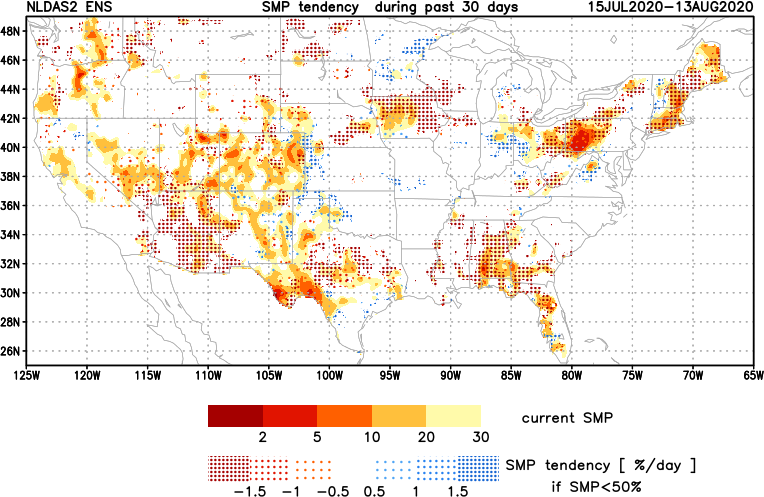 30 days
Overall, during the past month, lots of yellow/red  across the country – that is  -ve soil moisture tendency – that is drying!
19
Snow cover & Soil Moisture Anomalies
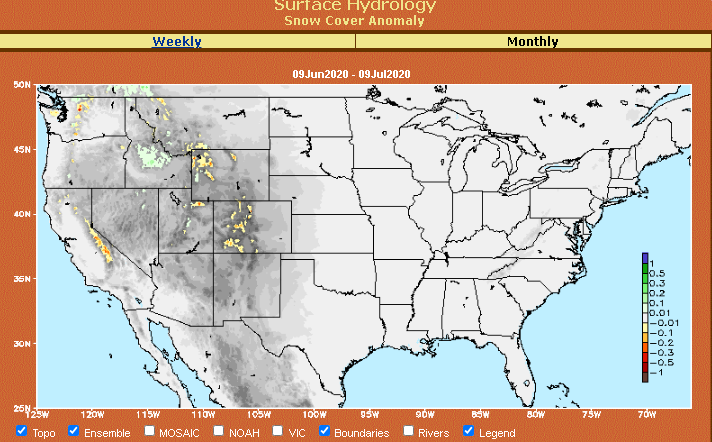 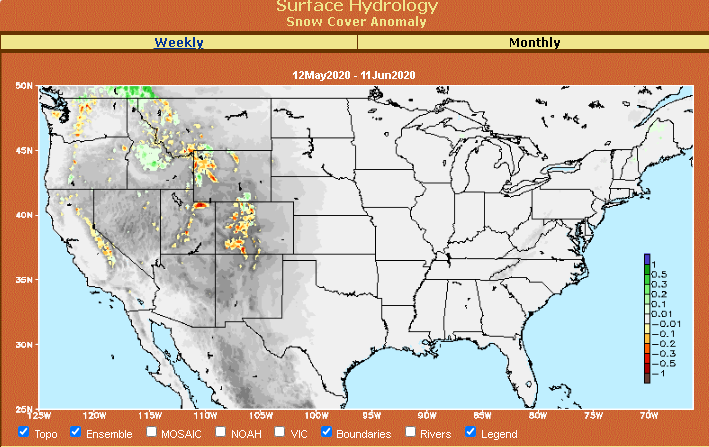 Snow cover
Last month ~ this time
Look further for areas of drought development
Now
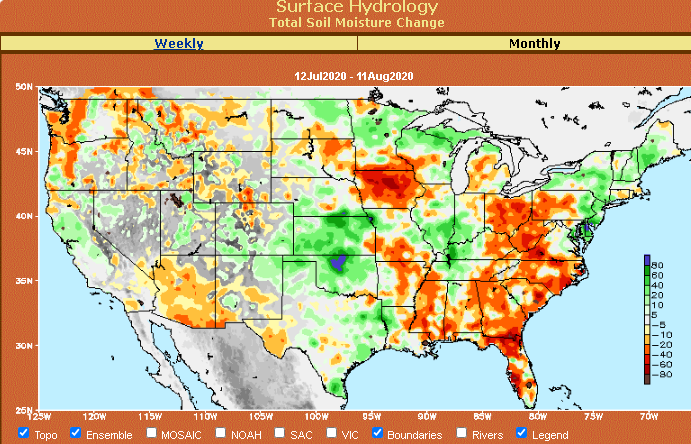 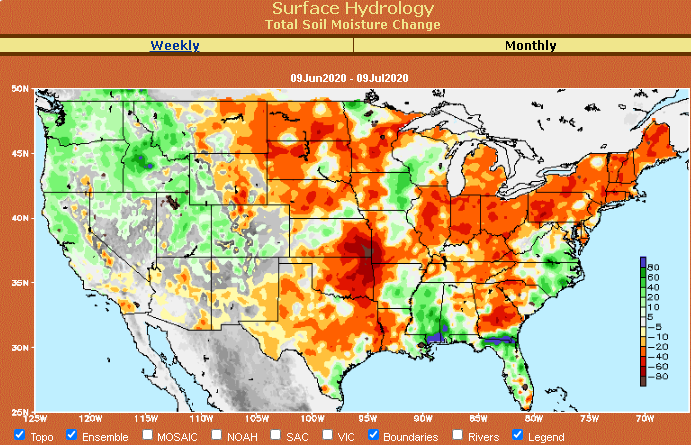 20
21
Latest values of SST indices in the various Nino Regions.
This is the most blue! (cold) in all 4 indices (see left) in a while.  But subsurface ocean heat anomalies is going yo-yo!!
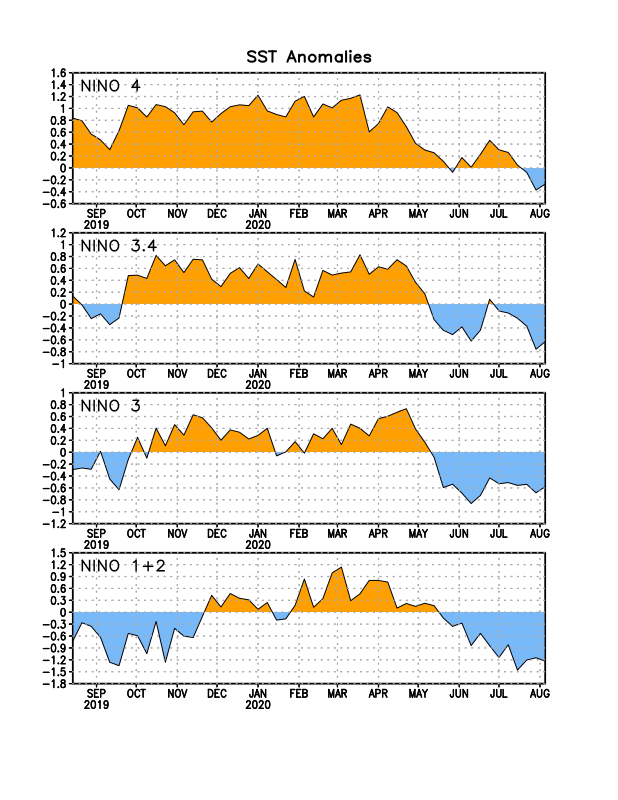 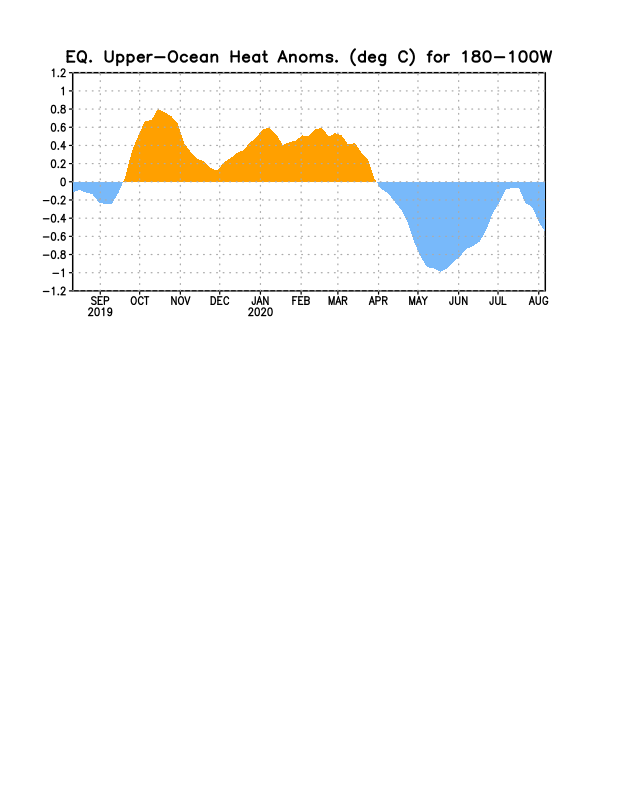 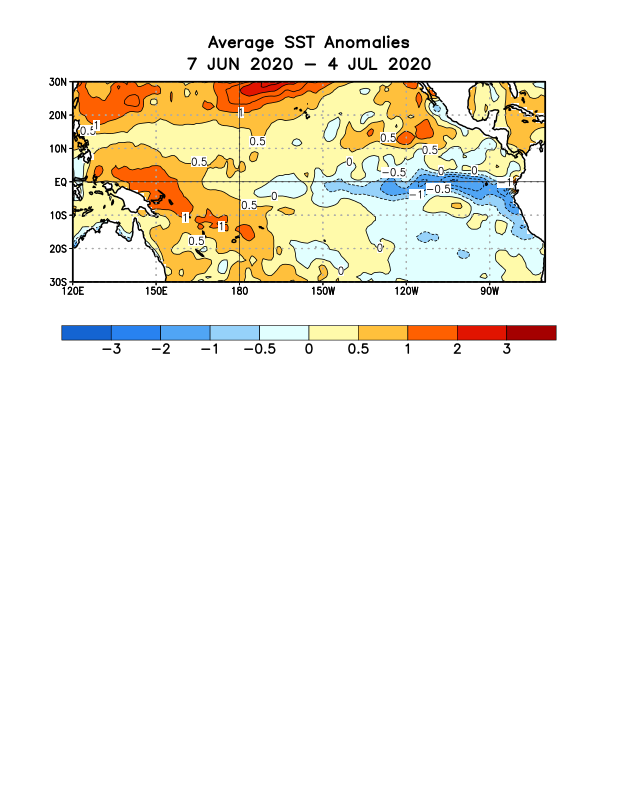 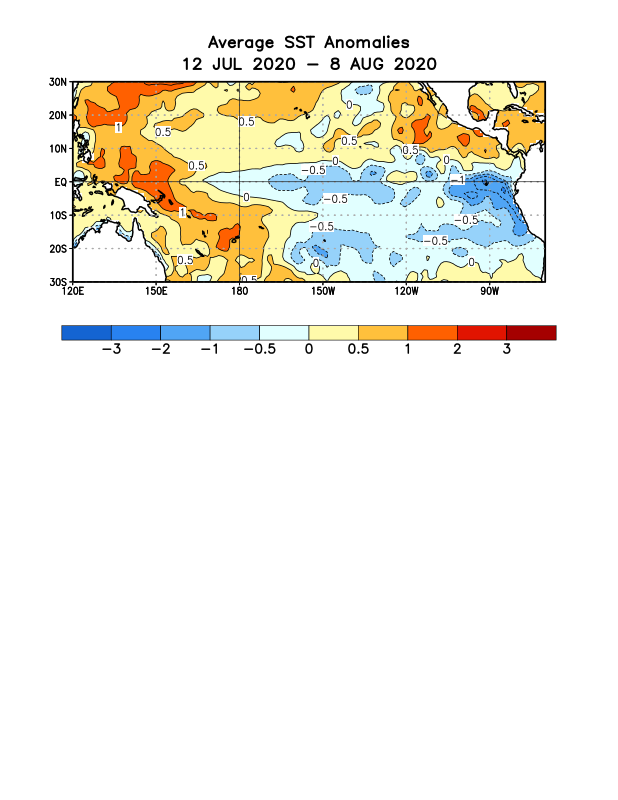 22
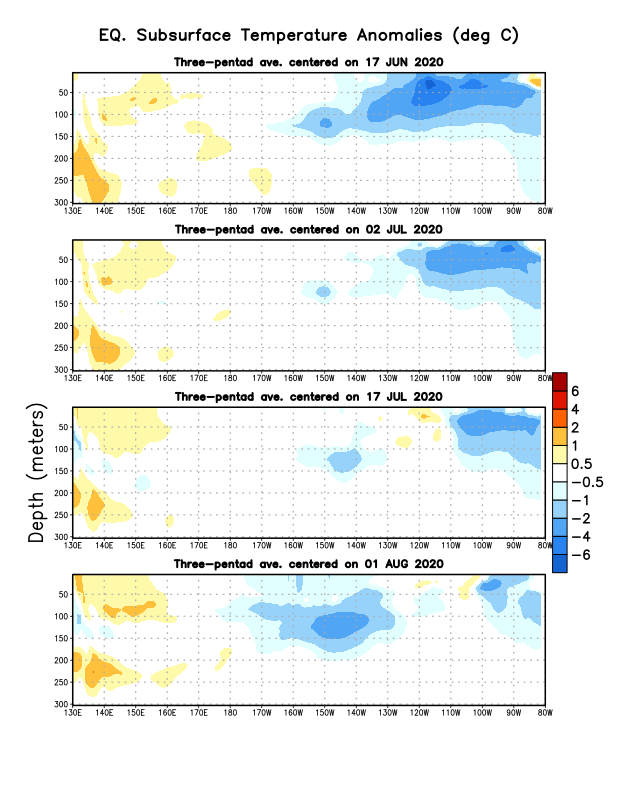 Sub-Surface Temperature Departures in the Equatorial Pacific
Tropical Pacific (Nino 3.4) surface SST in ENSO neutral status  vs cool Subsurface
Most recent pentad analysis
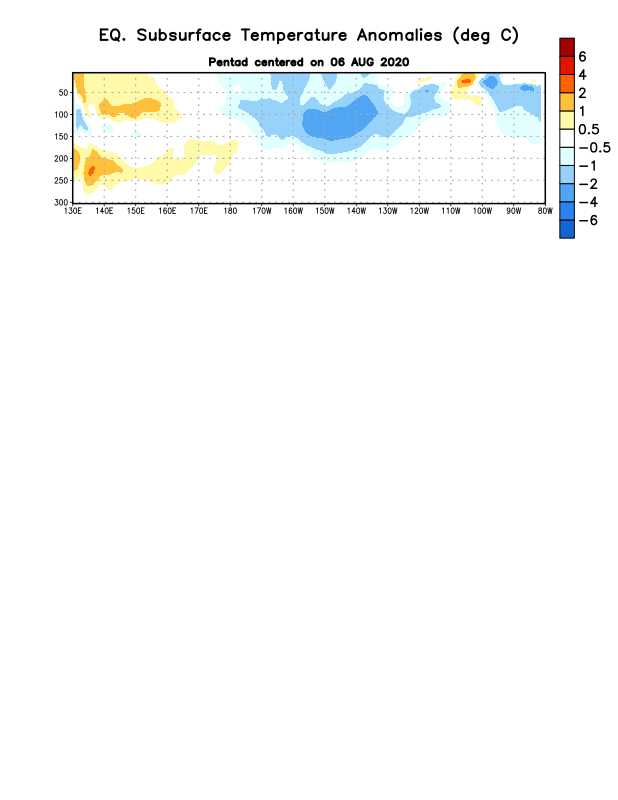 23
ENSO Forecasts
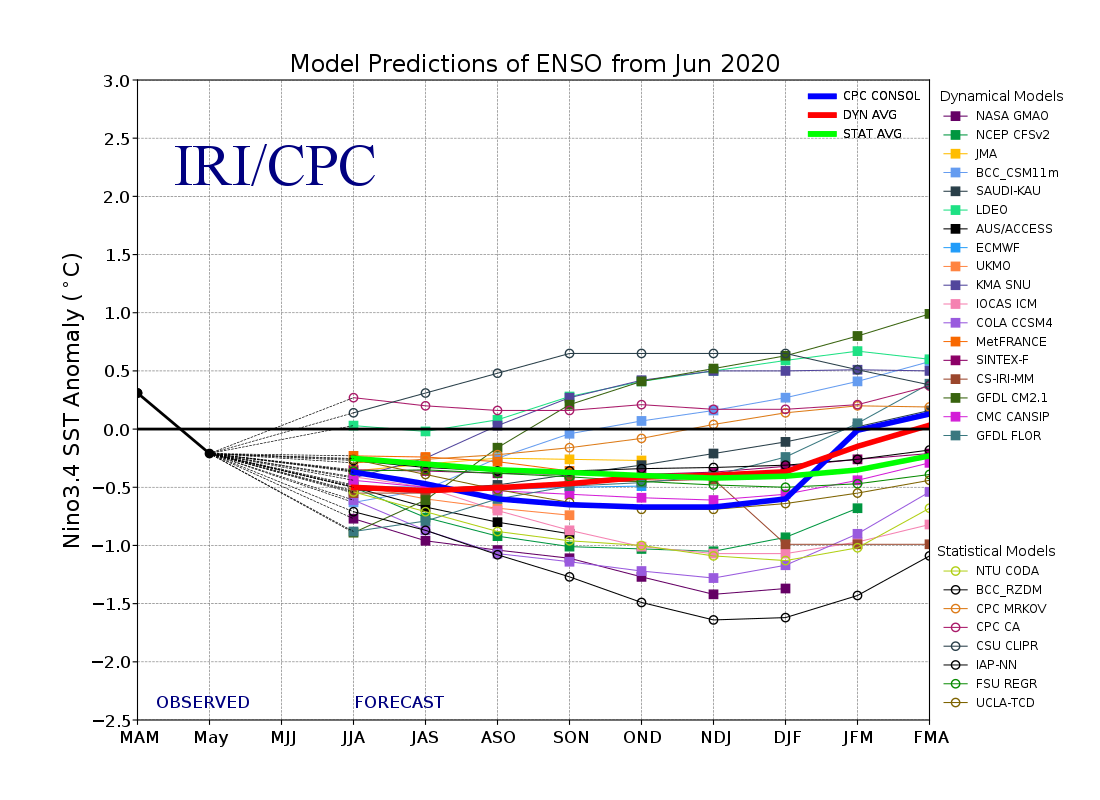 Early- July CPC/IRI forecast
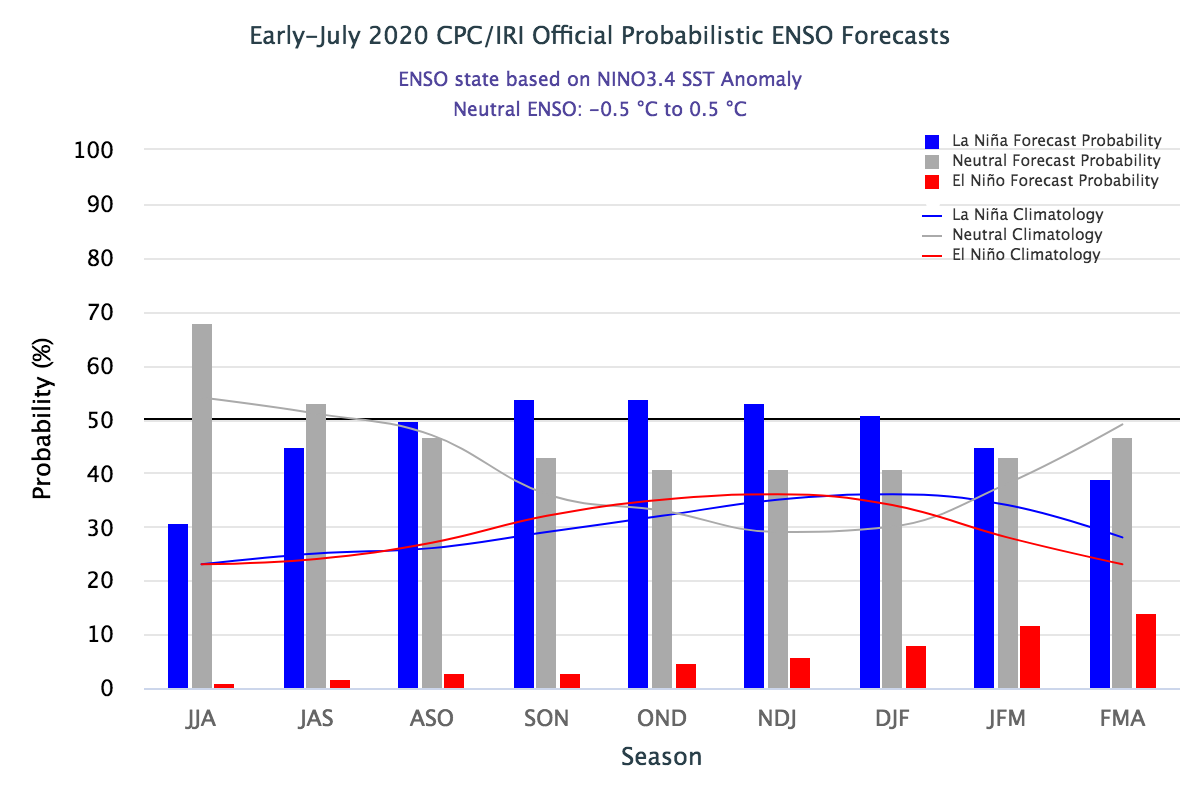 Onwards to quick  increasing (??) probability for La Nina later in the year.

Barely >50 percent.
50-50 Chance
Early- August CPC/IRI forecast
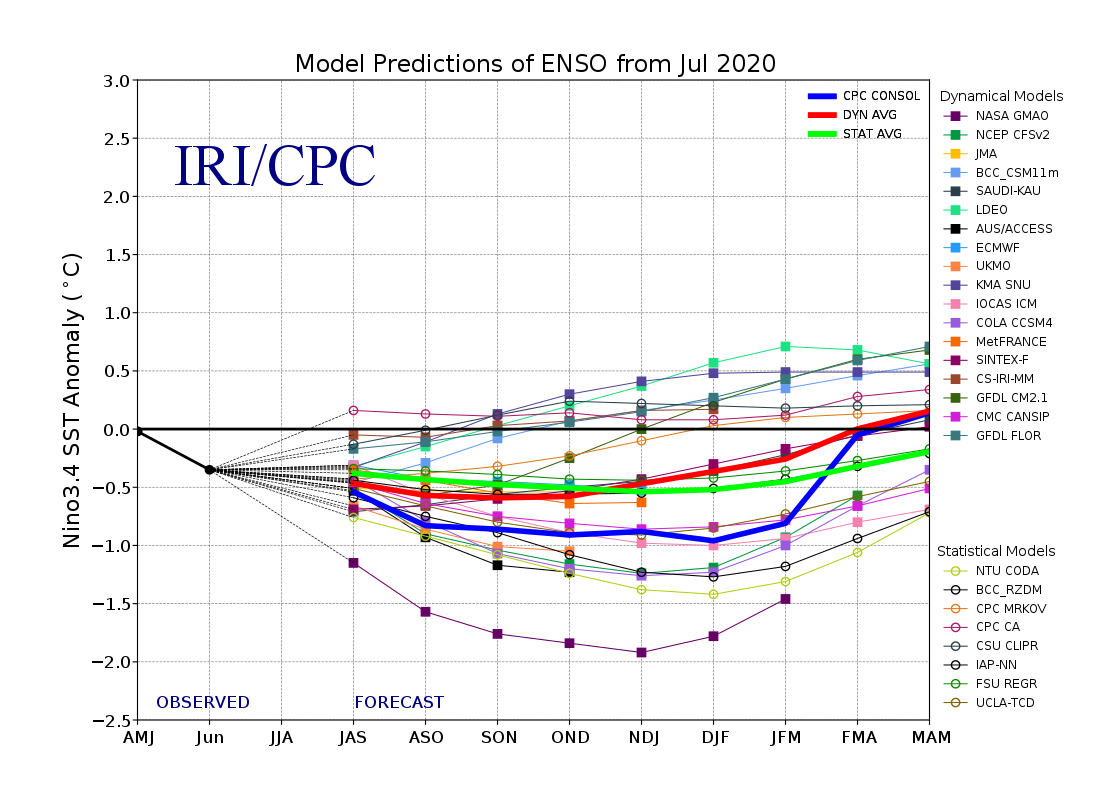 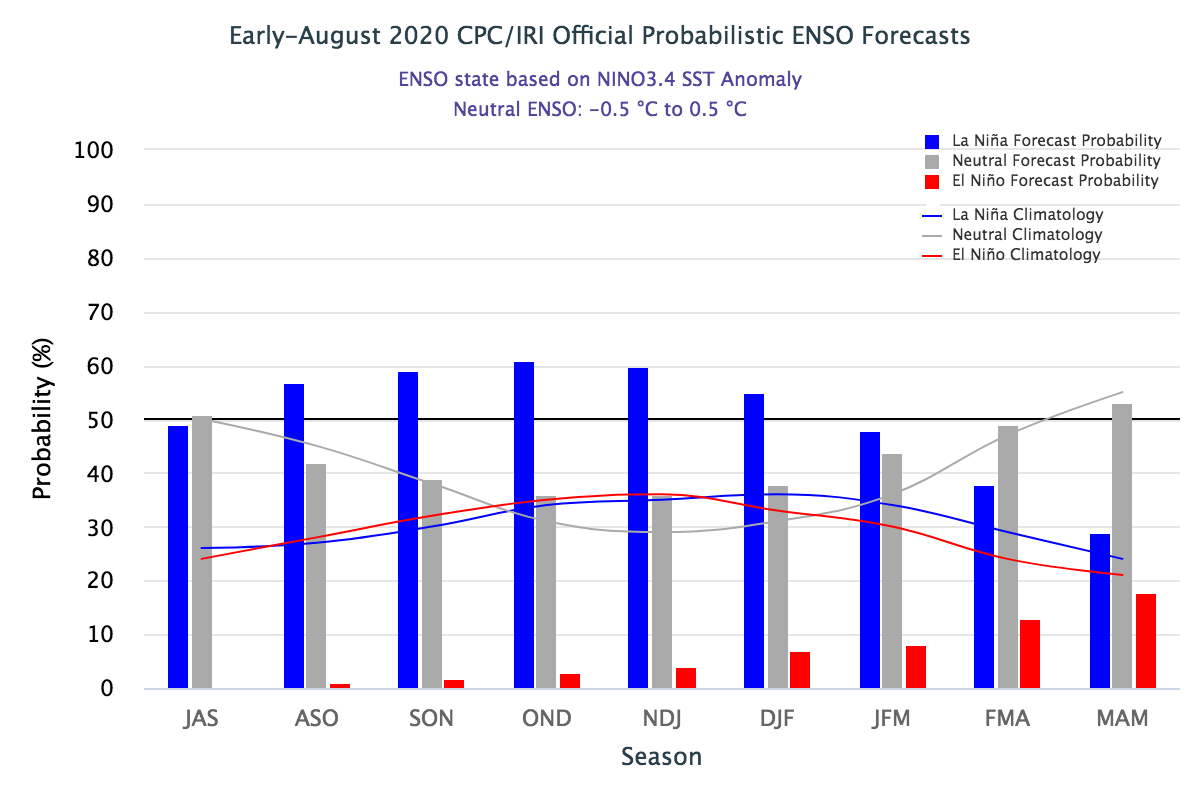 Developing La Nina during next 3 months.
24
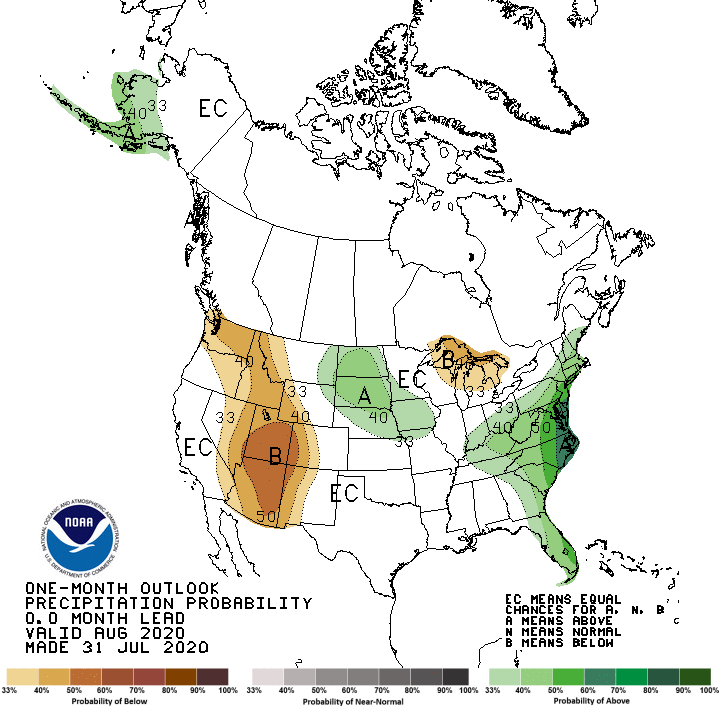 Previous(Last month)  
CPC’s official 
Precipitation OUTLOOK  forMonthly (Aug)/Seasonal (ASO)
Released  July  31st
Released   July 16th
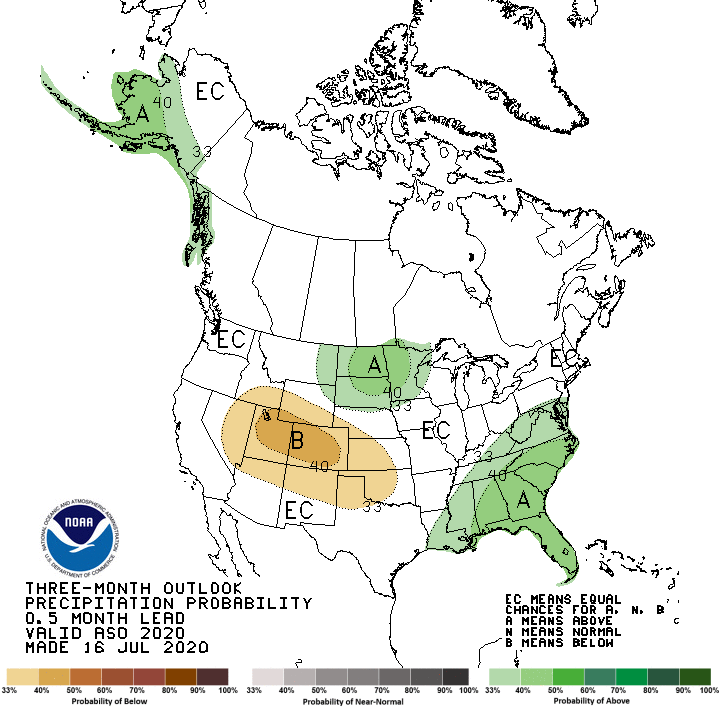 Observed so far this month!!
Monthly P/T forecasts verified at mid-month are generally good! Why?   (becoz they r mostly based on GFS’  2-wk fcsts)

But this month, so far ????
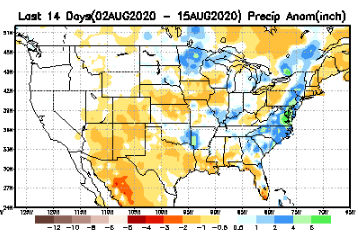 25
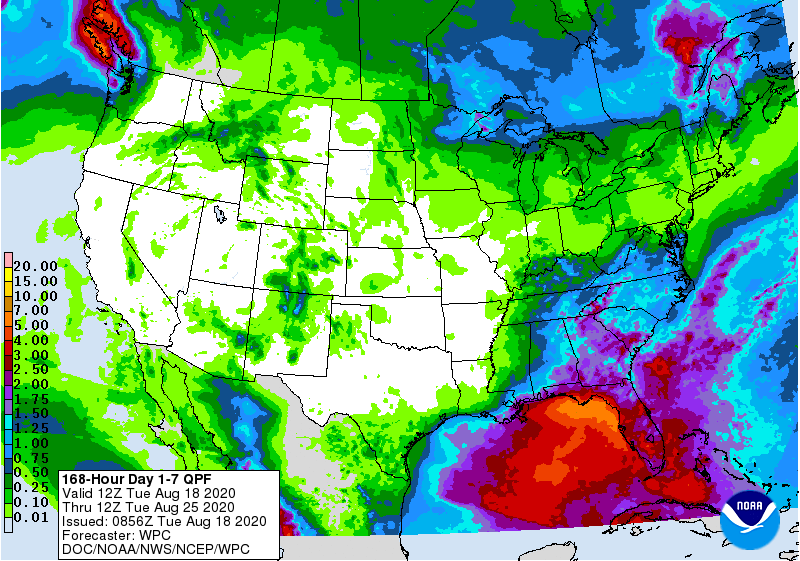 WPC Next 7 days QPF Forecast
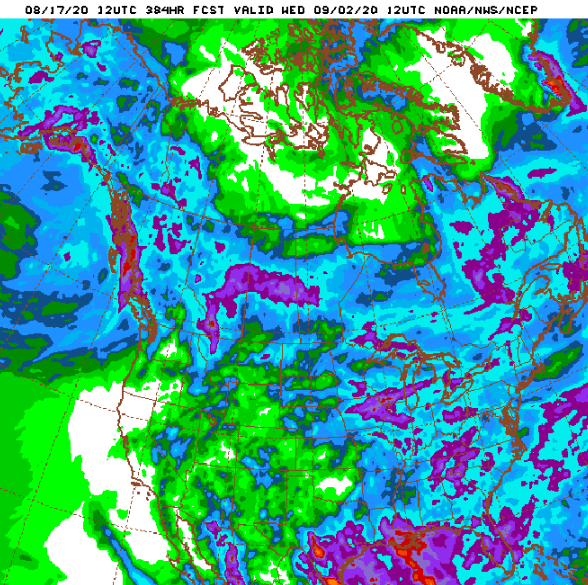 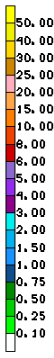 GFS Model Guidance for next 16 days.
Much of the US drought is in the West.

In the next 1-2 weeks, much of the expected rain is in the East. (Much of green color is < ½ inch).
26
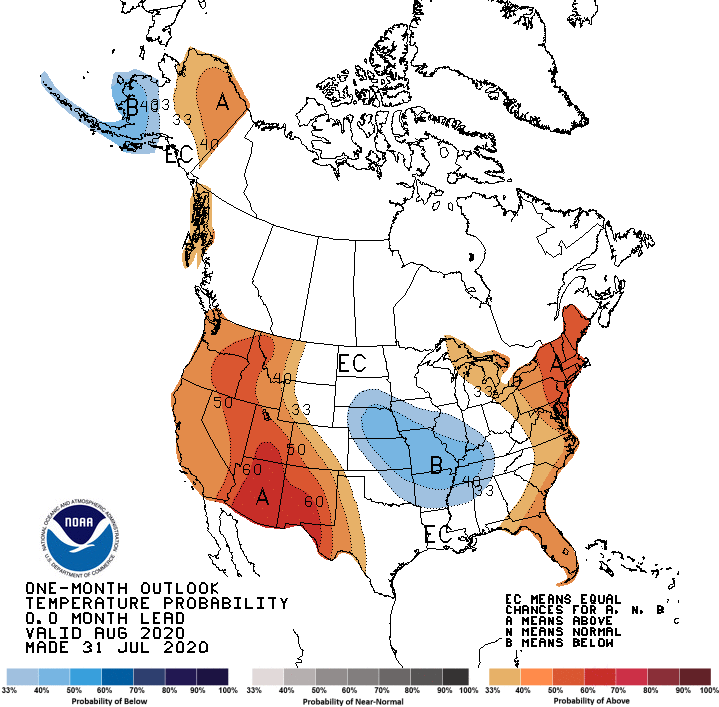 Previous (Last Month) 
CPC’s official 
Temperature outlook  forMonthly (Aug)/Seasonal (ASO)
Made 
July 31th
Made   
Jul 16th
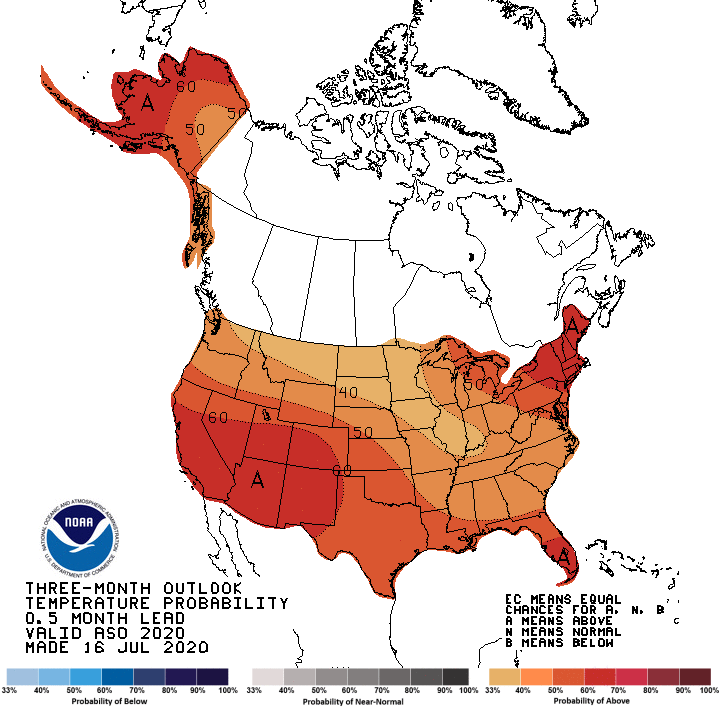 Observed so far this month!! 
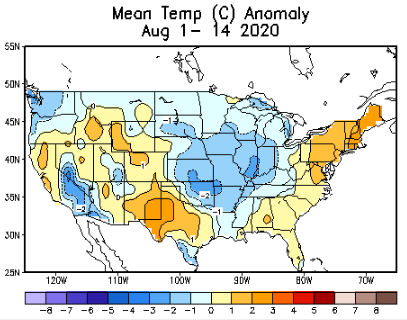 27
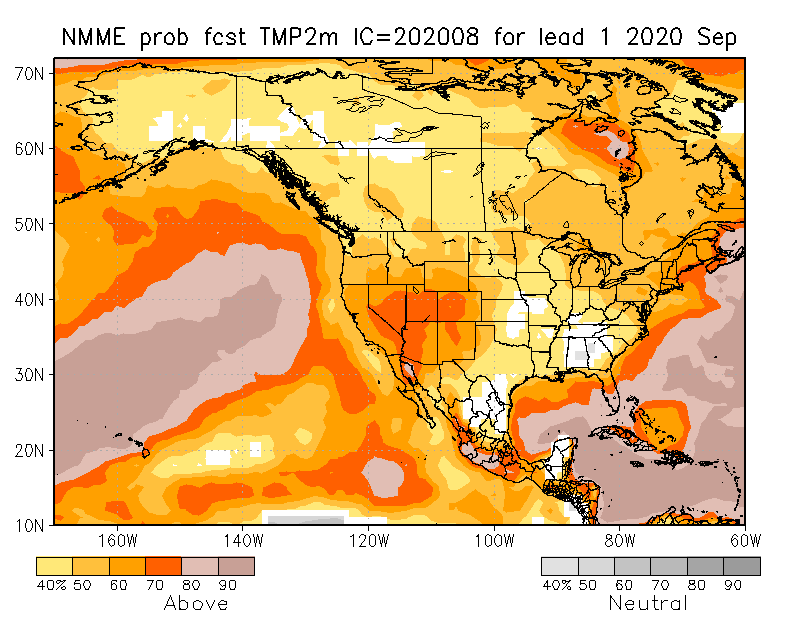 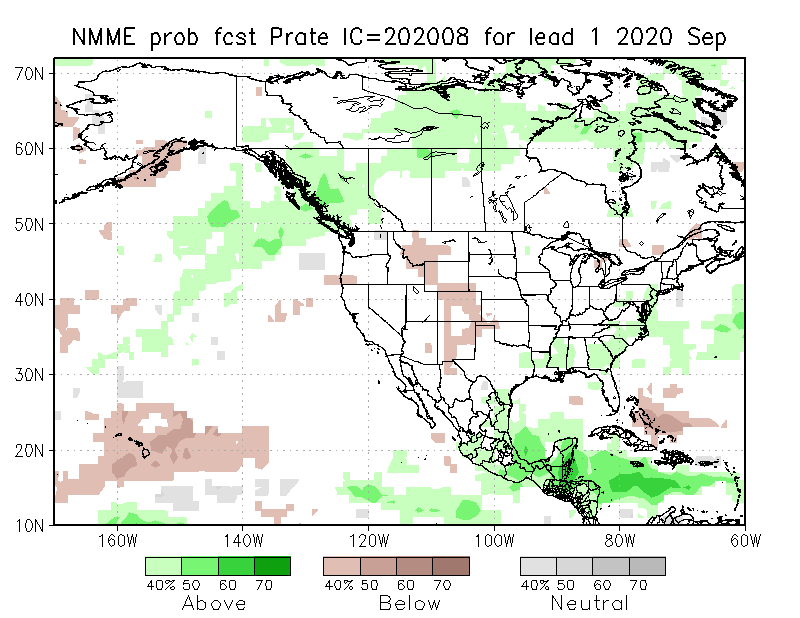 NMME T & PEns.Mean forecasts
Sep
These NMME models always make these red (warmer T) forecasts.
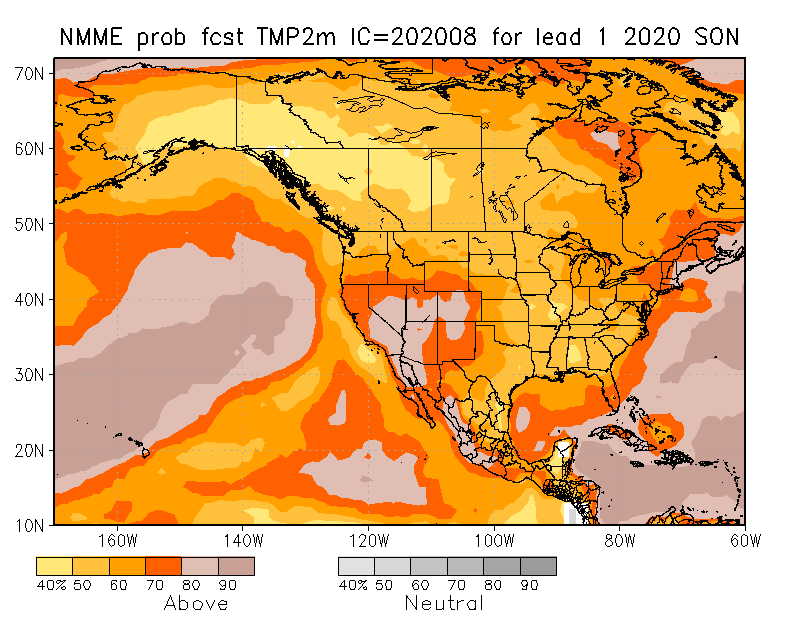 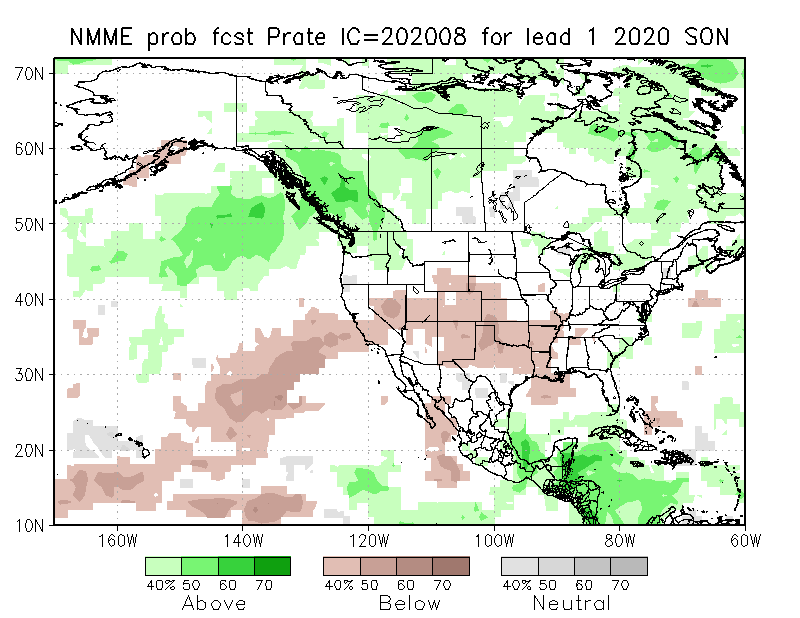 SON
Models predict high Temps. and  less chances of rain in drought areas of SW. 
28
Agreement/Disagreement in the various NMME models’ SON seasonal Precip. Forecast.
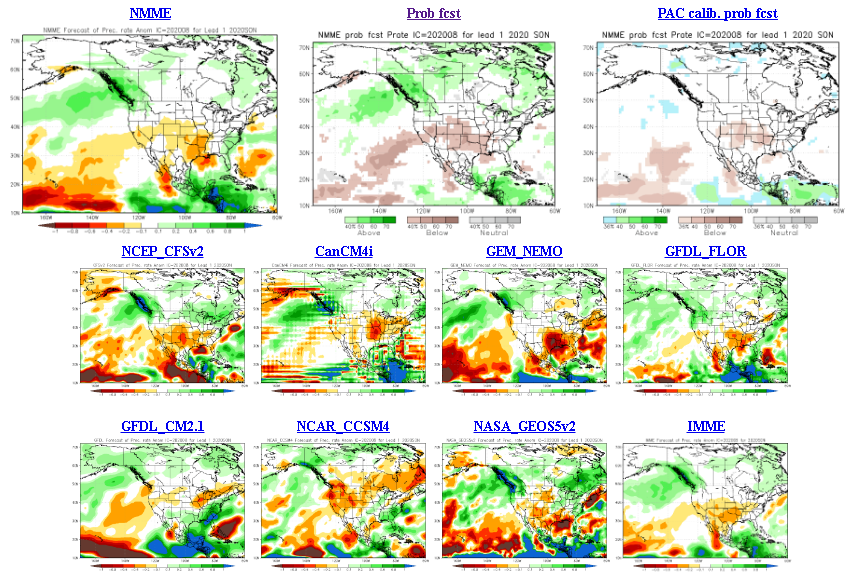 ??
29
Fcst made from last month(background)                   compared with this month(foreground, red border)
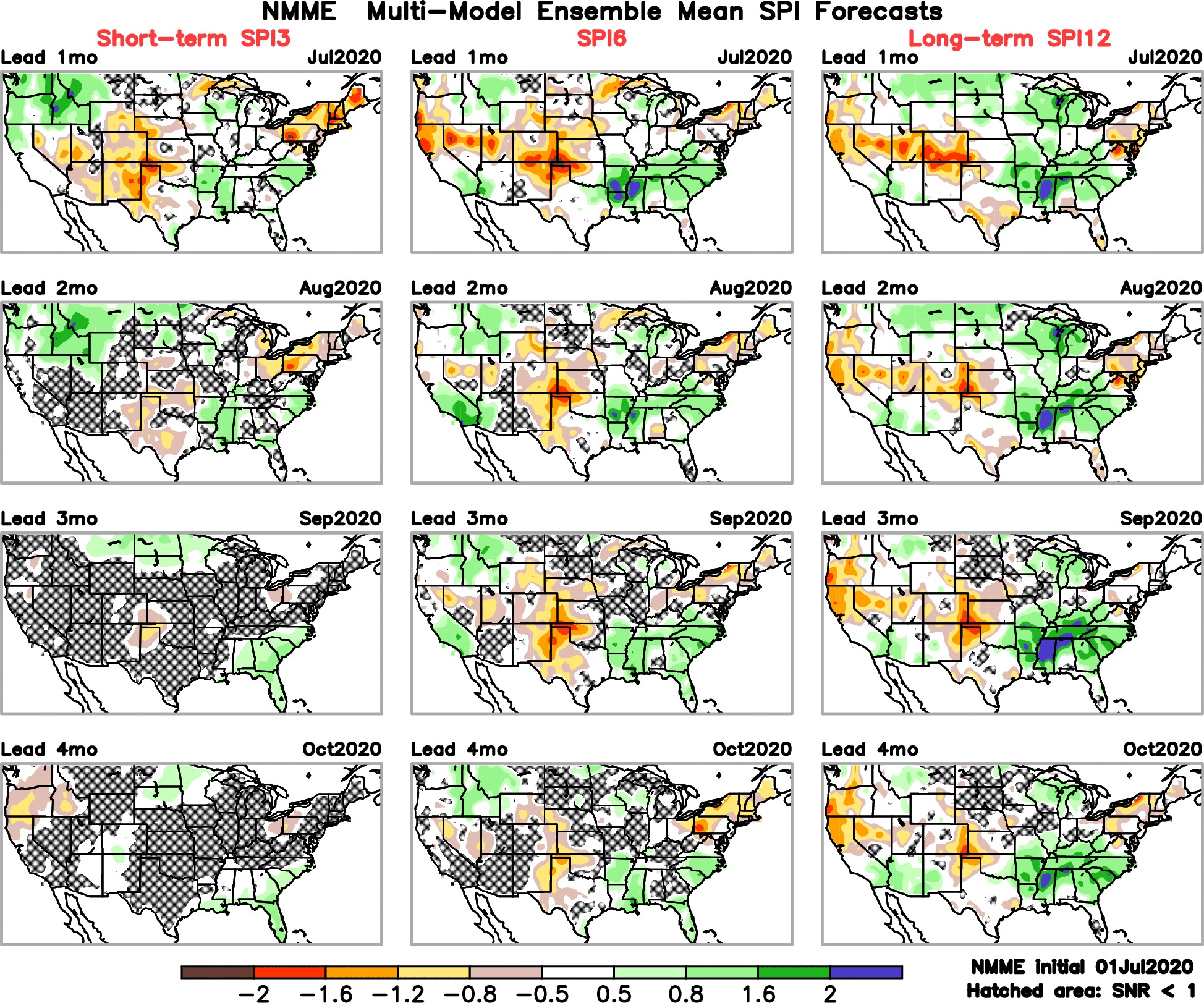 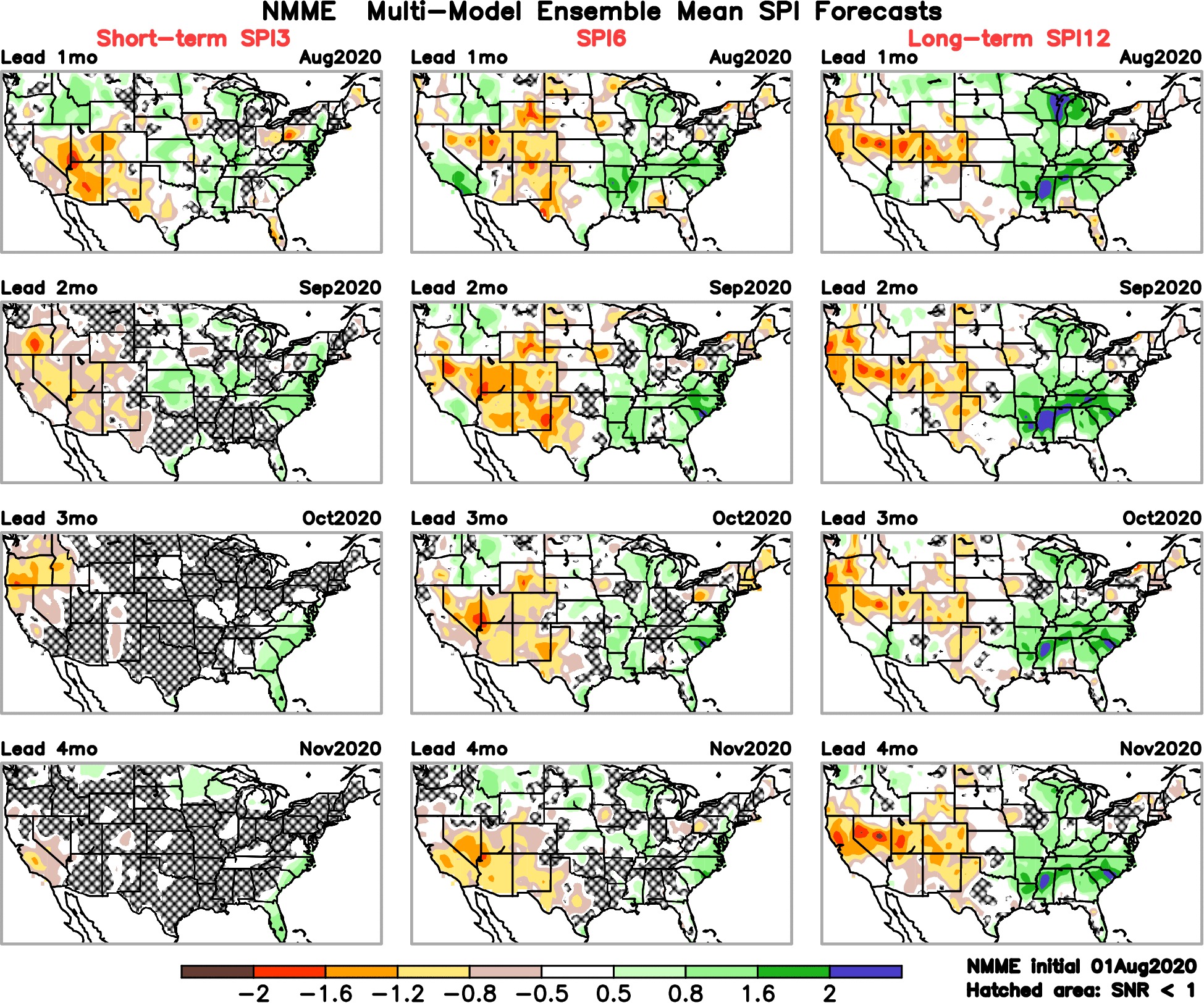 Forecast uncertain in Hatched areas.
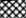 30
Fcsts generally no good!(see 4 corners area)–disconnect with the USDM. Based  mainly on NMME precip fcst deficiency.
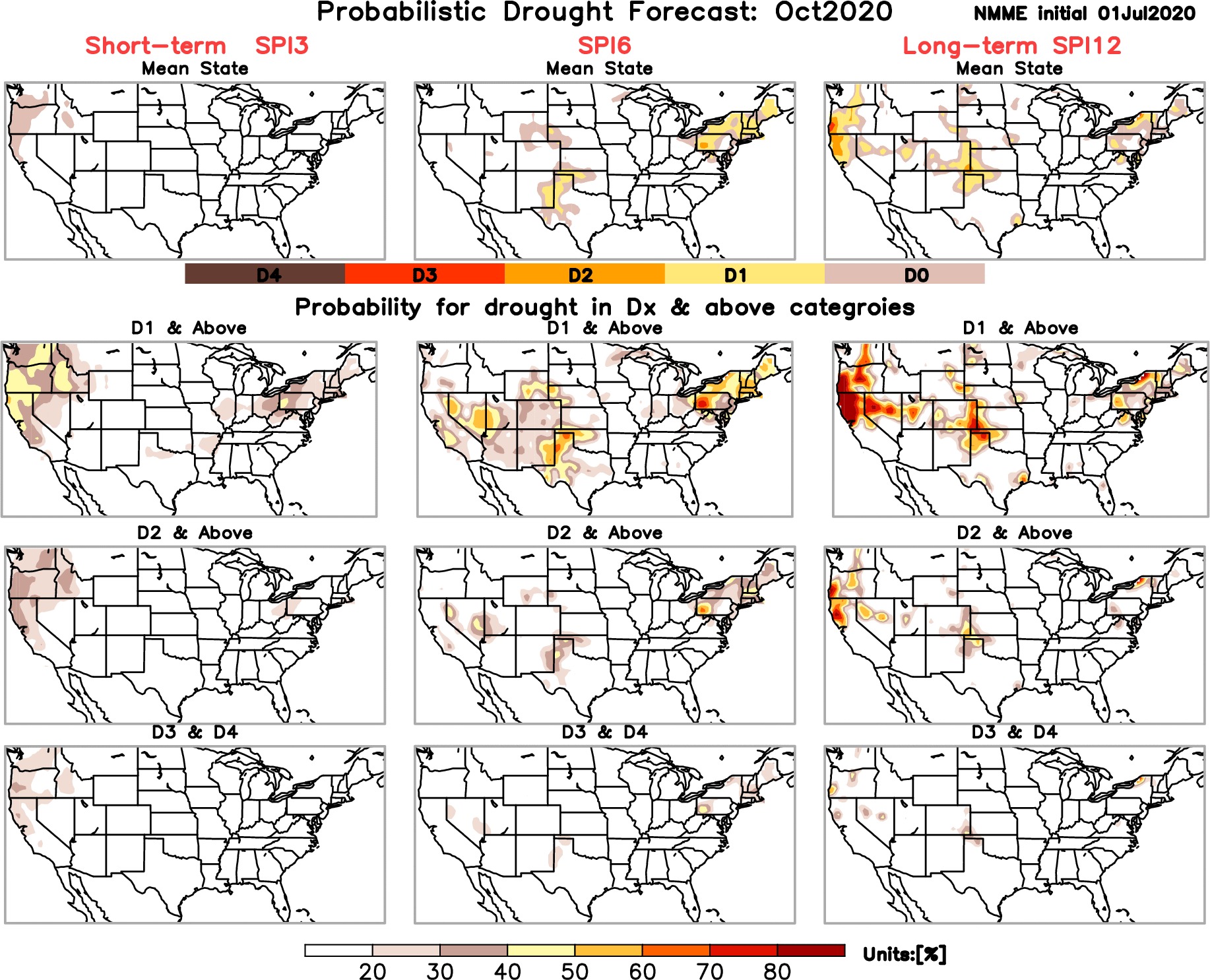 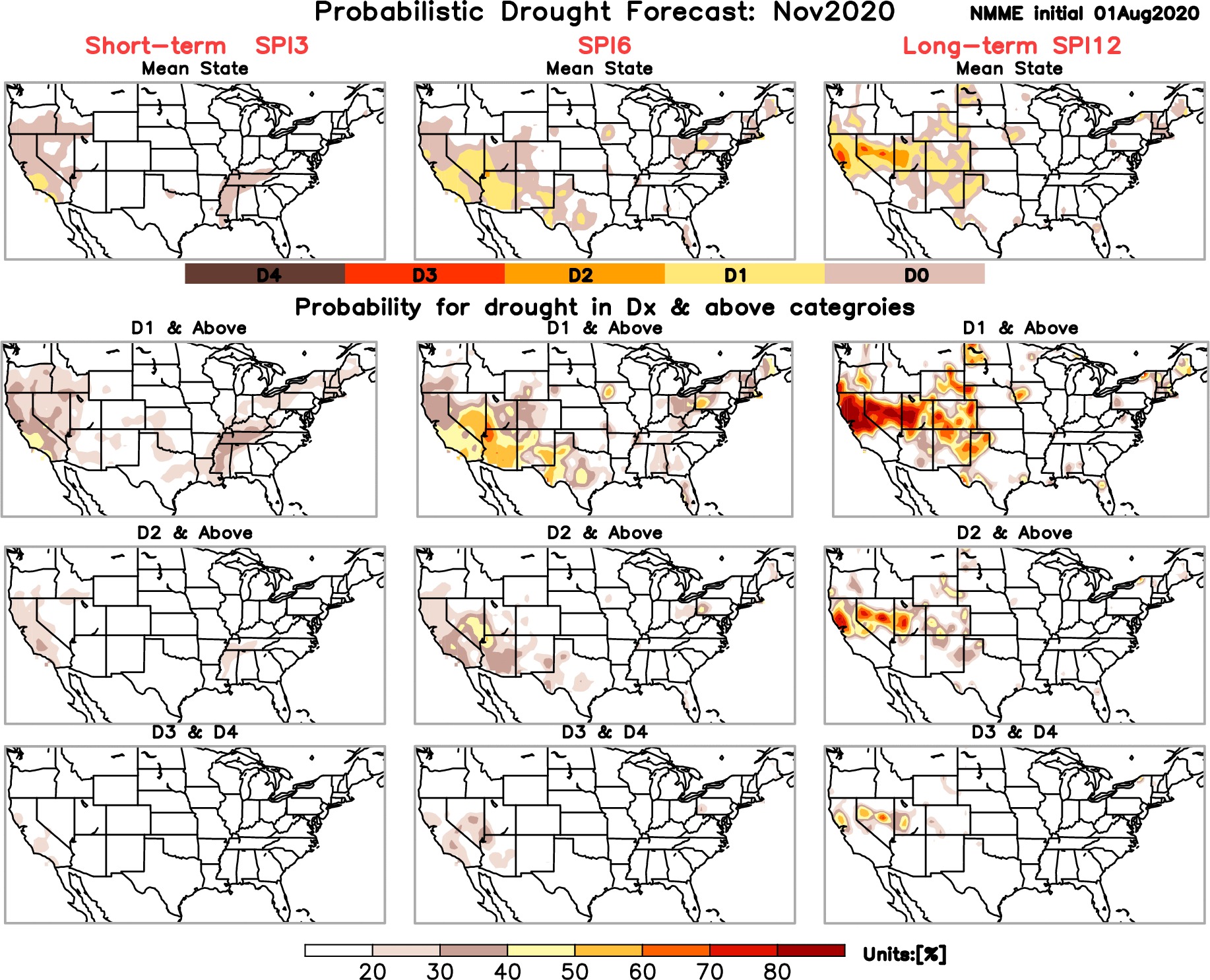 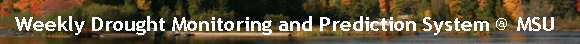 Latest Initial Conditions: 
08/11/2020
http://drought.geo.msu.edu/research/forecast/smi.monthly.php
Predicted Monthly Soil Moisture Percentile
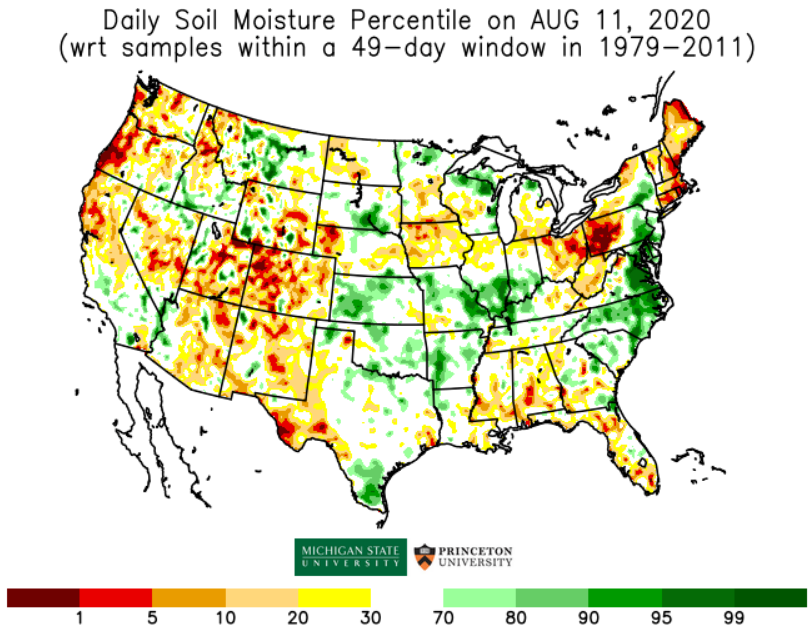 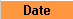 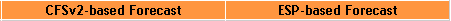 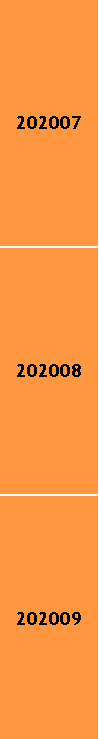 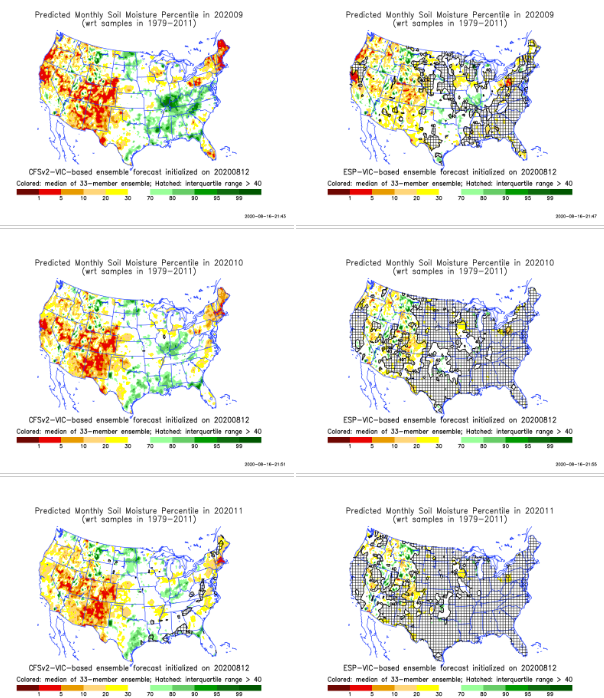 MSU   stopped     updating      06/10/20  
Initial Conditions 2 months ago: 
06/09/2020
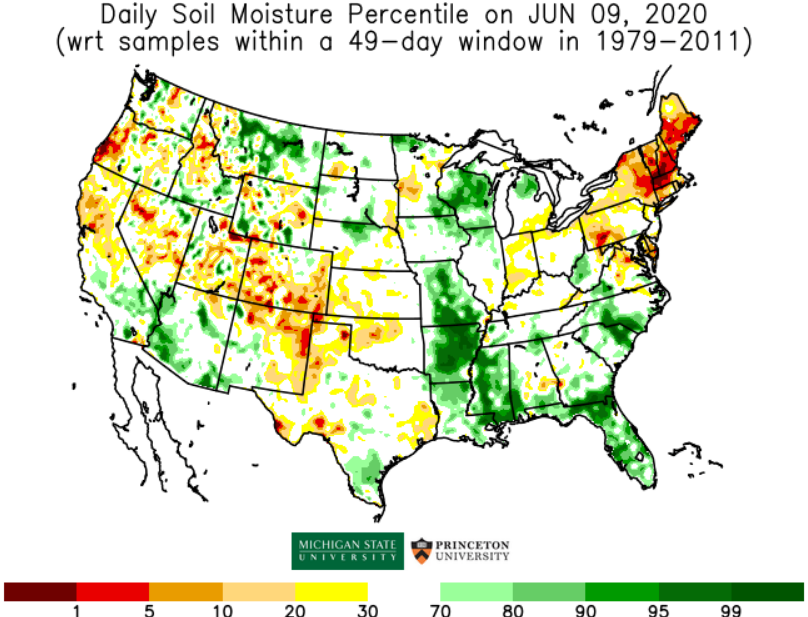 The inter quartile range suggest greater uncertainty about the forecast in these shaded regions.
32
Summary
Current Drought conditions:
Over the last five months, drought area & severity has overall generally increased across the South, West & Northern Plains and Northeast.
The short/long term drought in the four corner states area (AZ/NM/UT/CO) has expanded and intensified southward & westward.
Dryness/Drought in Northern Great Plain states has slightly eased.
Recent short-term Drought in the Northeastern states has got better.
New dry/drought areas are emerging in the upper Midwest (IN, OH, PA)  and southeast. 
Some/many of California reservoirs levels are  below their historical average levels.  Next rainy season is 6-months away. It is going to be tough with the above normal Temperature forecast.
Little more than a year ago(~May 2019), the US  had almost the lowest coverage of  area covered by drought! approx. < 4% or so. Now much of the Southwest and parts of Northeast is under drought!
Current ENSO status and forecast: 
     -   There is a ~60% chance of La Niña development during Northern Hemisphere fall 2020 and continuing through         winter 2020-21 (~55% chance).
Prediction: 
The much needed lower boundary condition forcing in the tropical equatorial Pacific is finally beginning to take hold, in the form of a developing La Nina, so, our confidence in model’s forecasts is increased. 
The late and deficient North American monsoon in the southwest and its continued “less than normal” expected rainfall in this four corners states  and vicinity combined with high temperatures make the drought persist and even get worse in the upcoming season. The short/long tem drought in northern CA, NV, UT and western TX  will persist, may expand, and may even get worse.
The remaining dry/drought conditions in the northeastern states is likely be gone in the upcoming forecast season given the expected rainfall in the coming season and the forecast temperature and rainfall conditions.
Existing developing dry drought conditions in IN, OH and parts of PA will likely persist or get worsen in the next three months, as well as the pocket of drought in NE/IA border.
The developing dryness in in isolated  regions in the Gulf states, is an area of concern, especially with  the developing La Nina, and the rainfall climatology. There is a possibility of drought conditions developing in this region, even though a single tropical system from the active hurricane season will make all the difference.
				*********************
Miscellaneous maps
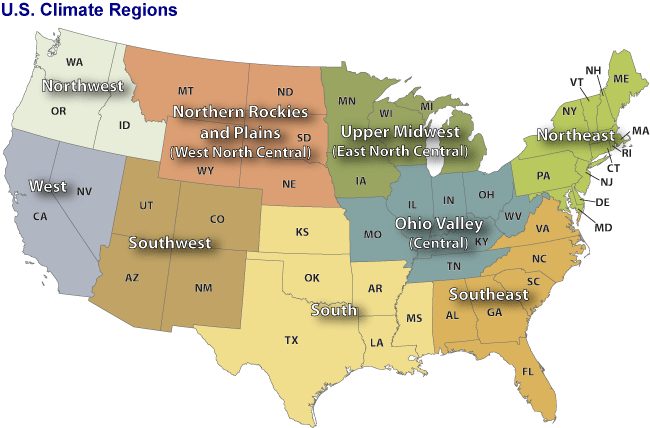 34
Miscellaneous maps
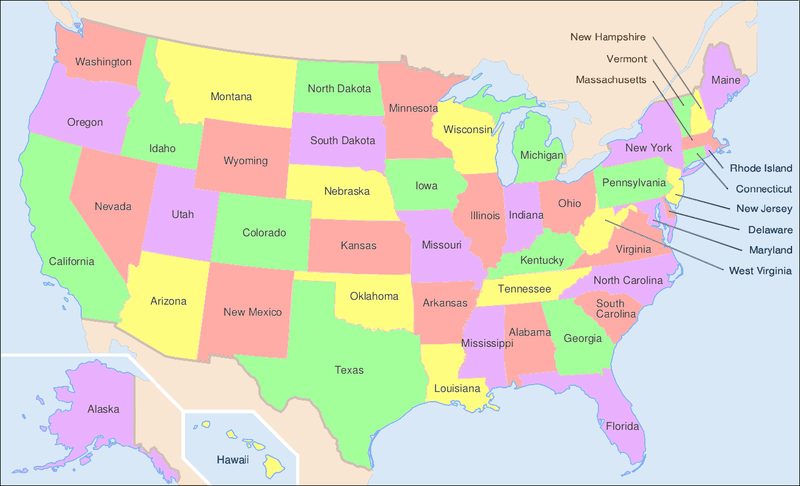 35